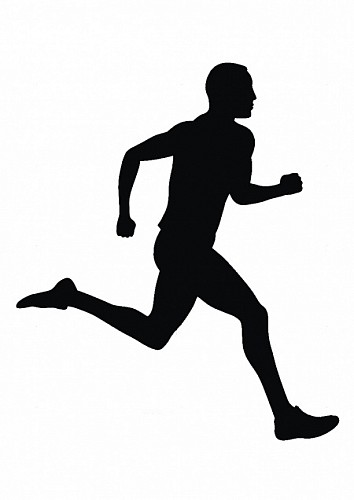 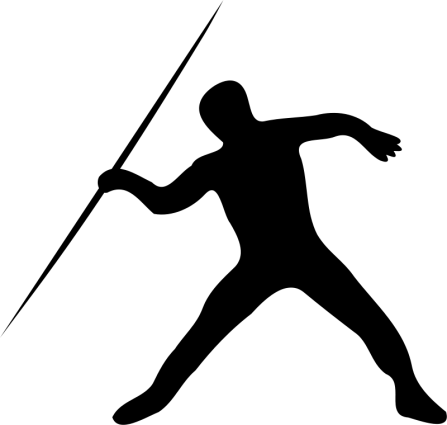 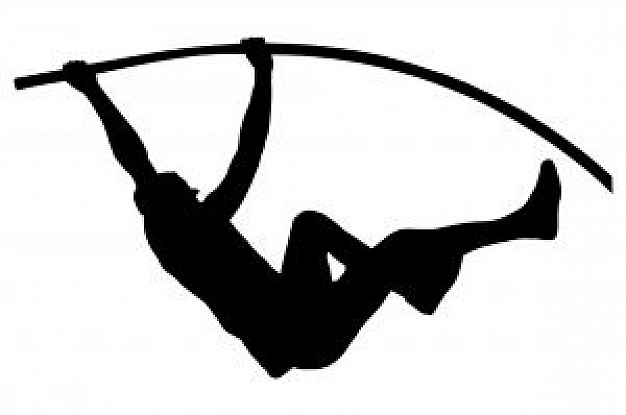 ЛЁГКАЯ  АТЛЕТИКА 
В  ШКОЛЕ
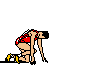 Презентацию подготовила: 
Осипова Марина Дмитриевна , учитель физической культуры
КГУ «Средняя школа №14 имени Дм.Карбышева» 
акимата города Рудного Костанайской области
ЛЁГКАЯ  АТЛЕТИКА
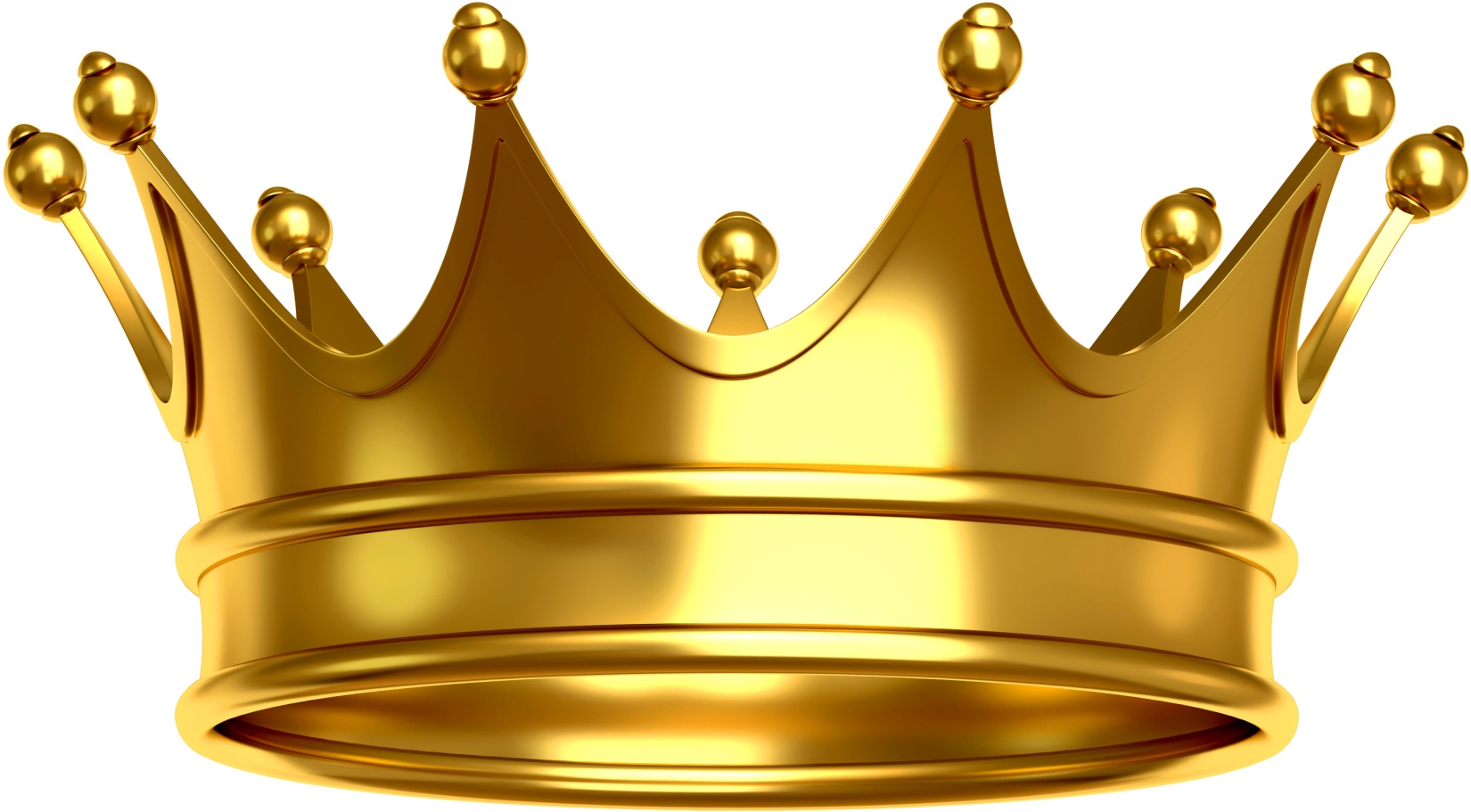 «КОРОЛЕВА  СПОРТА»
Лёгкая атлетика 
является базовым 
компонентом для 
большинства видов спорта.
Это даёт нам право
 называть её 
«Королевой спорта»
Лёгкая атлетика
один из основных видов спорта, включающих 
в себя такие спортивные 
упражнения как
ходьба, бег, 
прыжки, метания
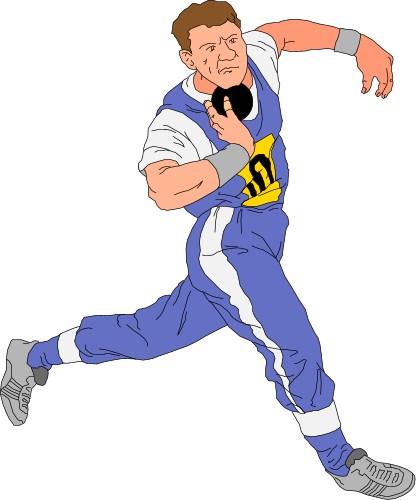 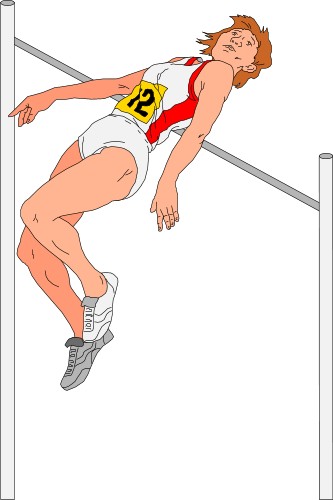 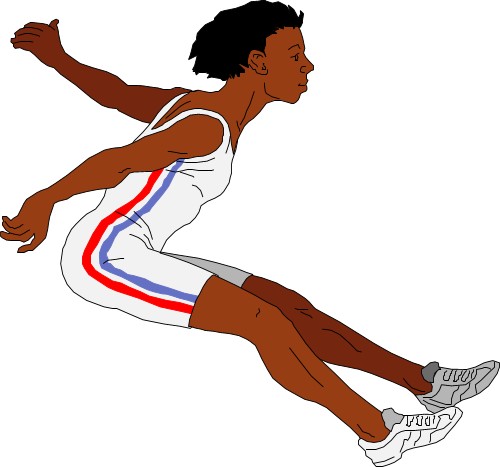 Лёгкая  атлетика
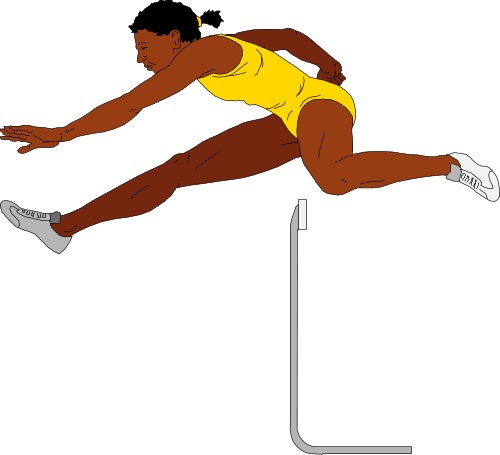 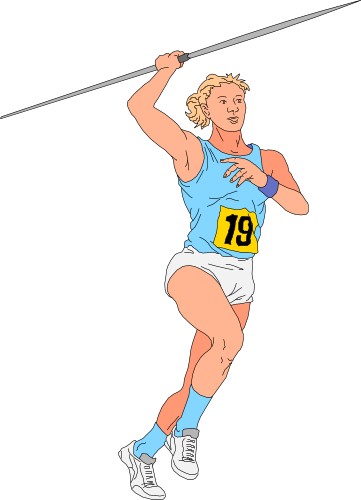 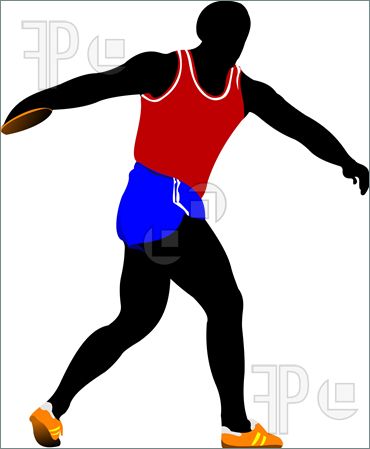 ЛЁГКАЯ  АТЛЕТИКА
ПРАВИЛА 
БЕЗОПАСНОСТИ
ЗОЖ
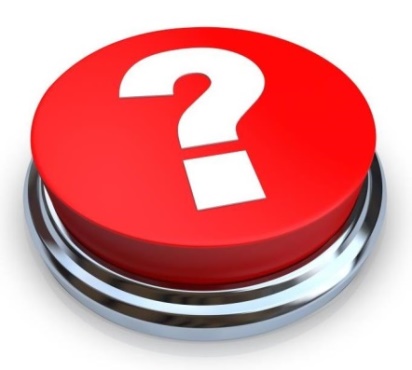 Виды  ЛА
А ну-ка
разомнись!
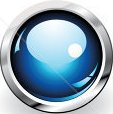 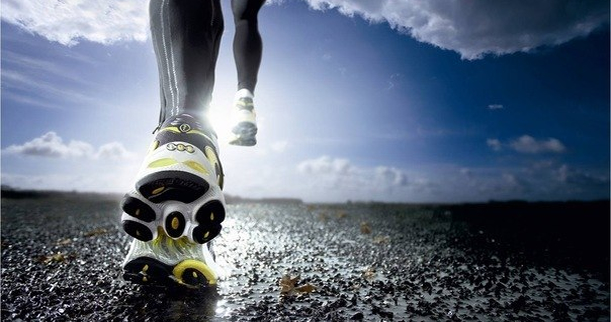 Давайте немного разомнёмся?!
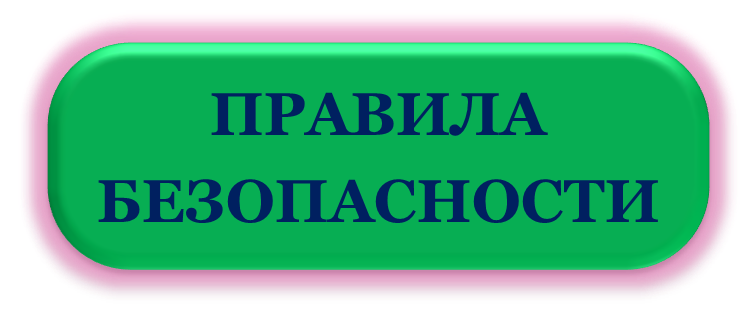 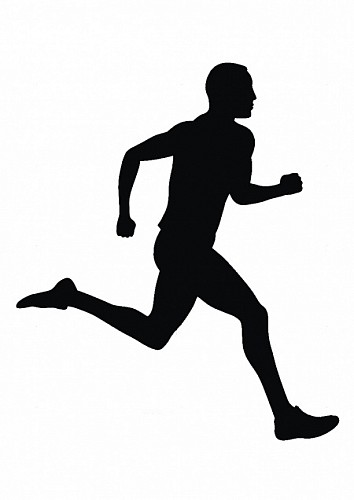 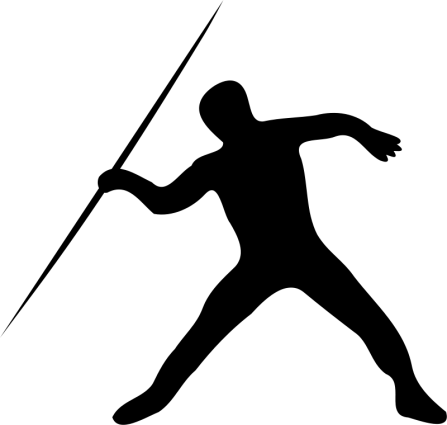 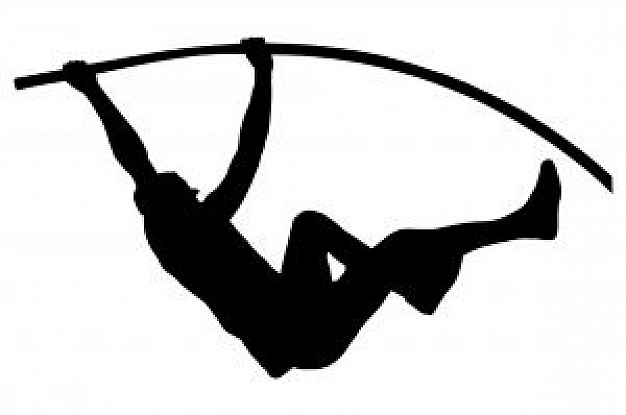 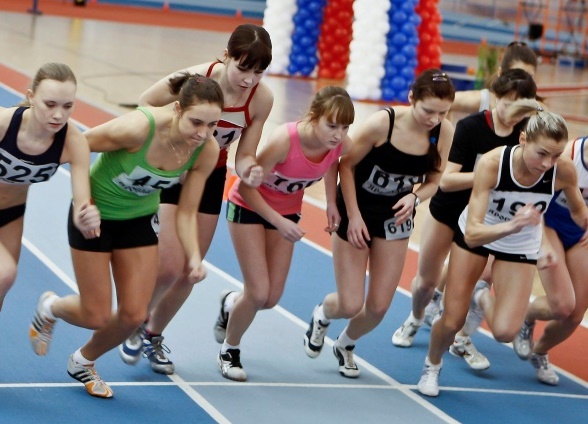 ТЕХНИКА БЕЗОПАСНОСТИ               НА ЗАНЯТИЯХ ФИЗИЧЕСКОЙ КУЛЬТУРОЙ  
ПО РАЗДЕЛУ «ЛЁГКАЯ АТЛЕТИКА» 
(беговая подготовка)
1. При групповом старте на короткие дистанции бежать только по своей дорожке. Исключать резко «стопорящую» остановку.
3
2
1
ФИНИШ
3
2
1
На старт!
Внимание!
Марш!
2. При сильном ветре, пониженной температуре и повышенной влажности необходимо увеличить время, отведенное на разминку перед выполнением легкоатлетических упражнений (разминка должна быть более интенсивной).
3. Обувь учащихся должна быть на подошве, исключающей скольжение, 
плотно облегающей ногу и не стеснять кровообращение.
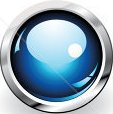 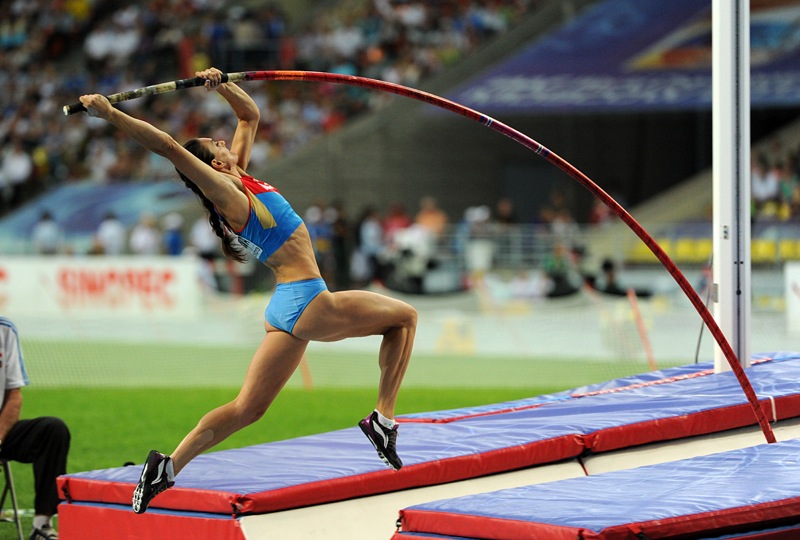 ТЕХНИКА БЕЗОПАСНОСТИ 
на занятиях физической культурой 
по разделу «ЛЁГКАЯ АТЛЕТИКА» 
(прыжковая подготовка)
1. При прыжках тщательно разрыхляйте песок в яме – месте приземления.
2. Не выполняйте прыжки на неровном, рыхлом и скользком грунте.
3.  Не приземляйтесь на руки.
4. Прыжок начинайте выполнять   после того, как предыдущий прыгун покинул место приземления.
5. Грабли и лопаты не оставляйте на местах занятий. Грабли кладите зубьями вниз, шиповки – шипами вниз.
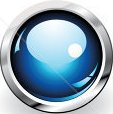 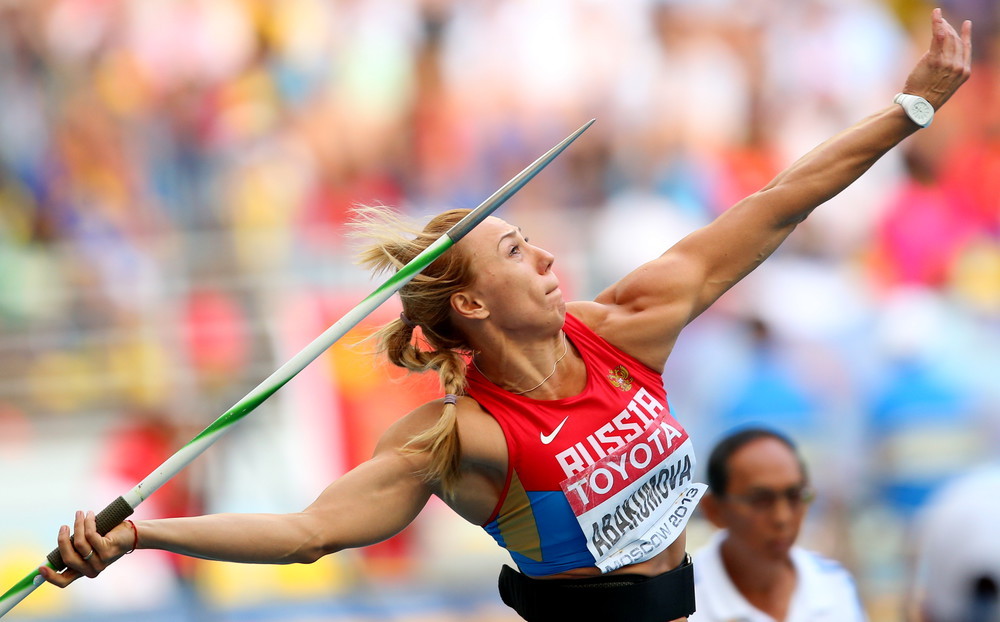 ТЕХНИКА БЕЗОПАСНОСТИ 
на занятиях физической культурой 
по разделу «ЛЁГКАЯ АТЛЕТИКА» 
(метание снарядов)
1. Перед метанием диска, гранаты, мяча, копья, молота, толканием ядра посмотрите, нет ли людей в направлении метания.
2.  Не подавайте снаряд броском.
3.  Будьте особенно внимательны при упражнениях в метании. Не стойте при групповых занятиях справа от метающего, не ходите за снарядами без разрешения учителя (тренера).
4.	Перед метанием в мокрую погоду вытирайте снаряды насухо.
5. Во время проведения занятий по метанию нельзя находиться в зоне бросков, пересекать эту зону.
6. Находясь вблизи зоны метания, нельзя поворачиваться спиной к направлению полета объекта метания.
7. Запрещается производить произвольные метания, оставлять без присмотра спортивный инвентарь для толчков и метаний, в том числе инвентарь, который не используется в данный момент на уроке.
8.  Хранить и переносить спортивный инвентарь для метаний следует в специальных укладках.
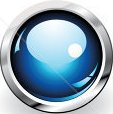 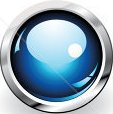 ЛЁГКАЯ  АТЛЕТИКА
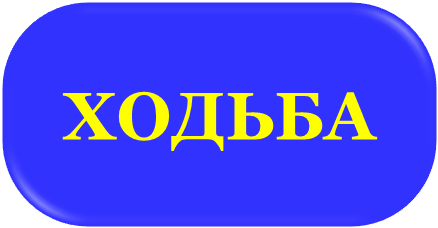 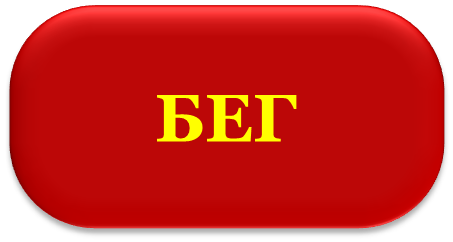 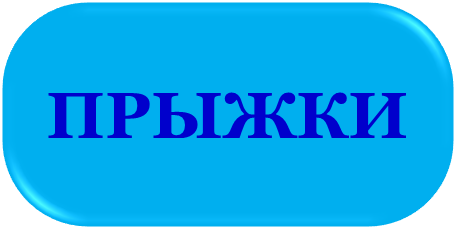 МЕТАНИЯ
СПОРТИВНАЯ ХОДЬБА
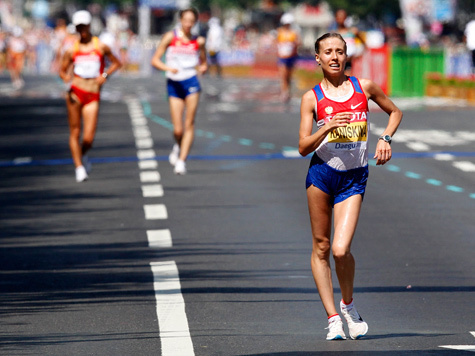 Ходьба, как спортивное упражнение, отличается по технике выполнения от обычной ходьбы и поэтому называется «спортивной ходьбой»
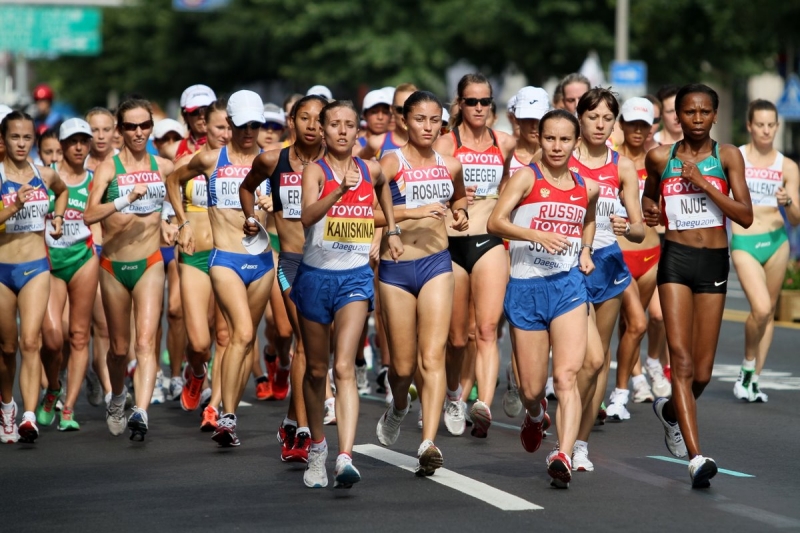 А отличается она тем, что в ходьбе должна отсутствовать «фаза полёта», иначе спортсмена дисквалифицируют с соревнований
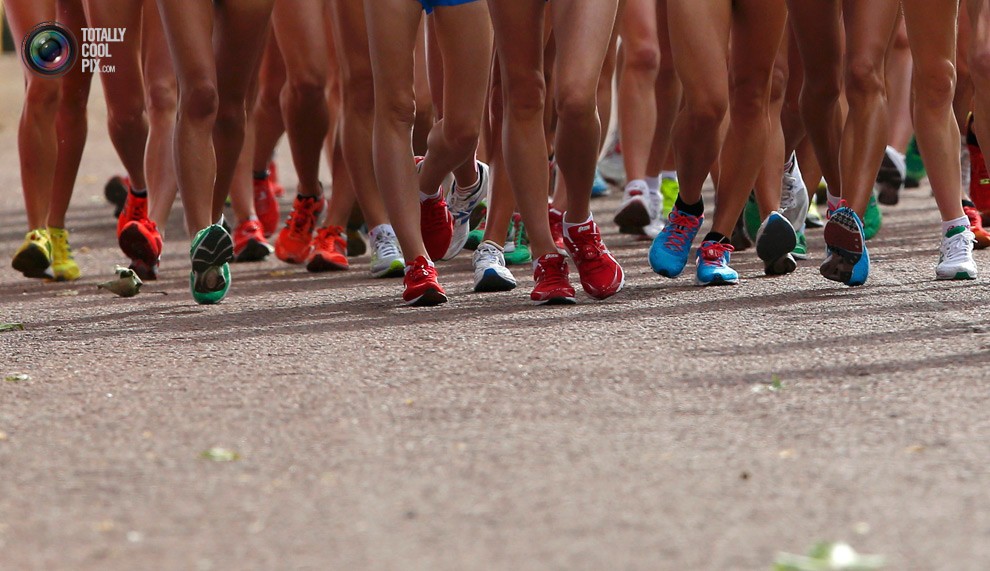 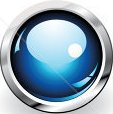 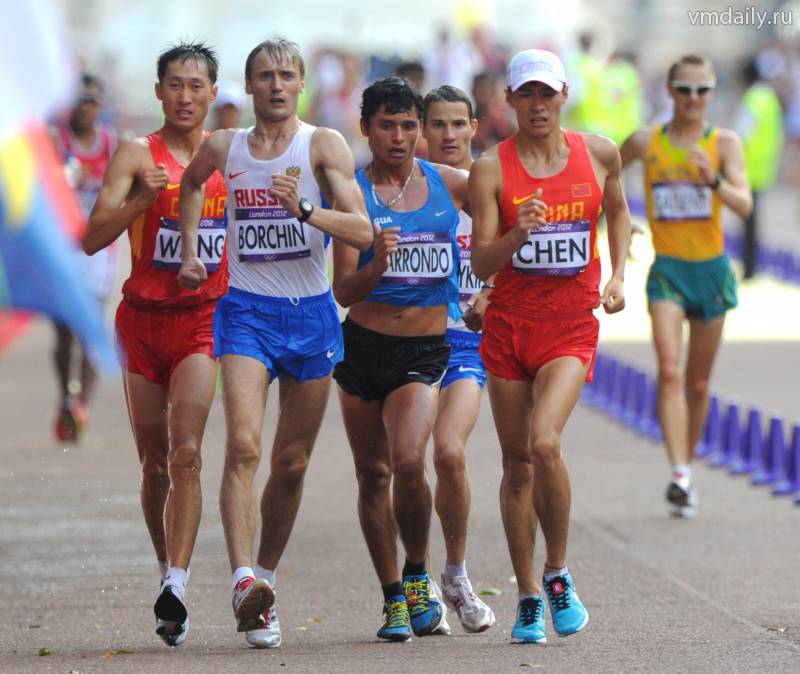 Скорость спортивной ходьбывышескорости обычной ходьбы
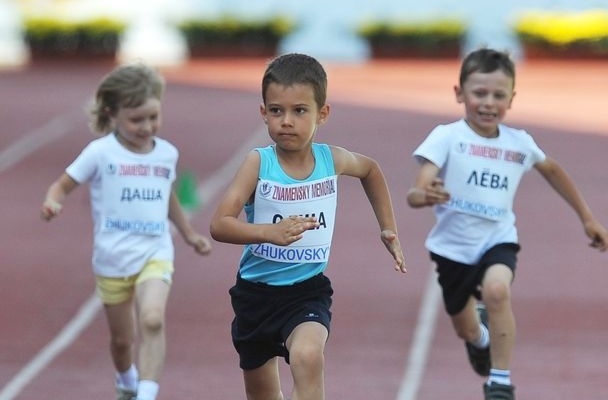 Разновидности  бегашкольной  программы
Бег на короткие дистанции
Бег на средние дистанции
Кроссовый бег (кросс)
Эстафетный бег (эстафета)
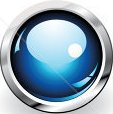 Виды  стартов  на различные  дистанции
НИЗКИЙ СТАРТ
ВЫСОКИЙ СТАРТ
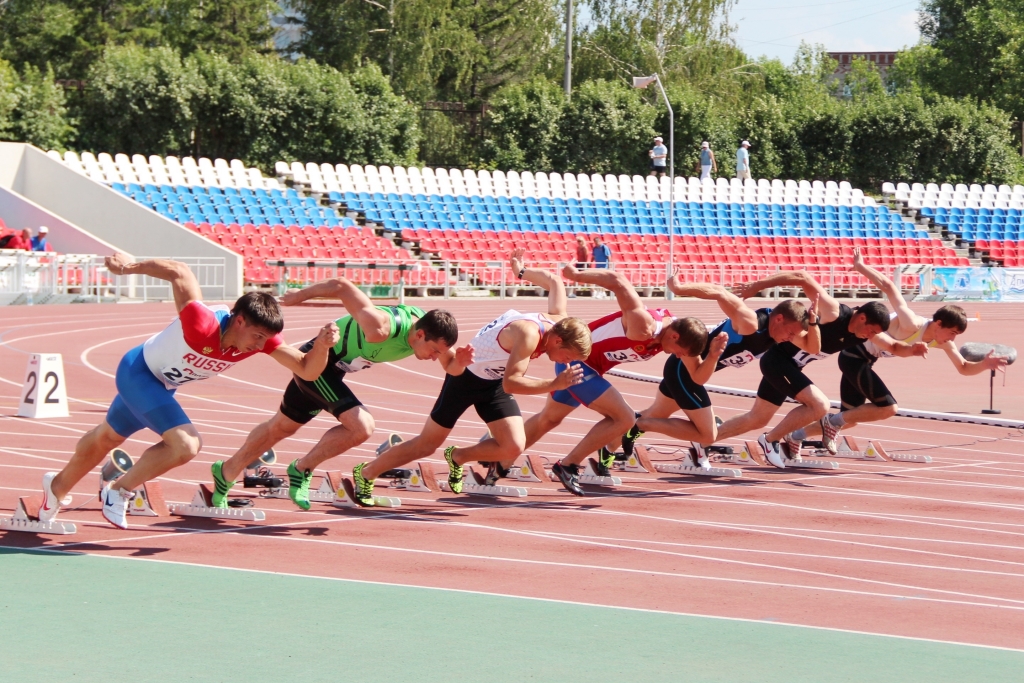 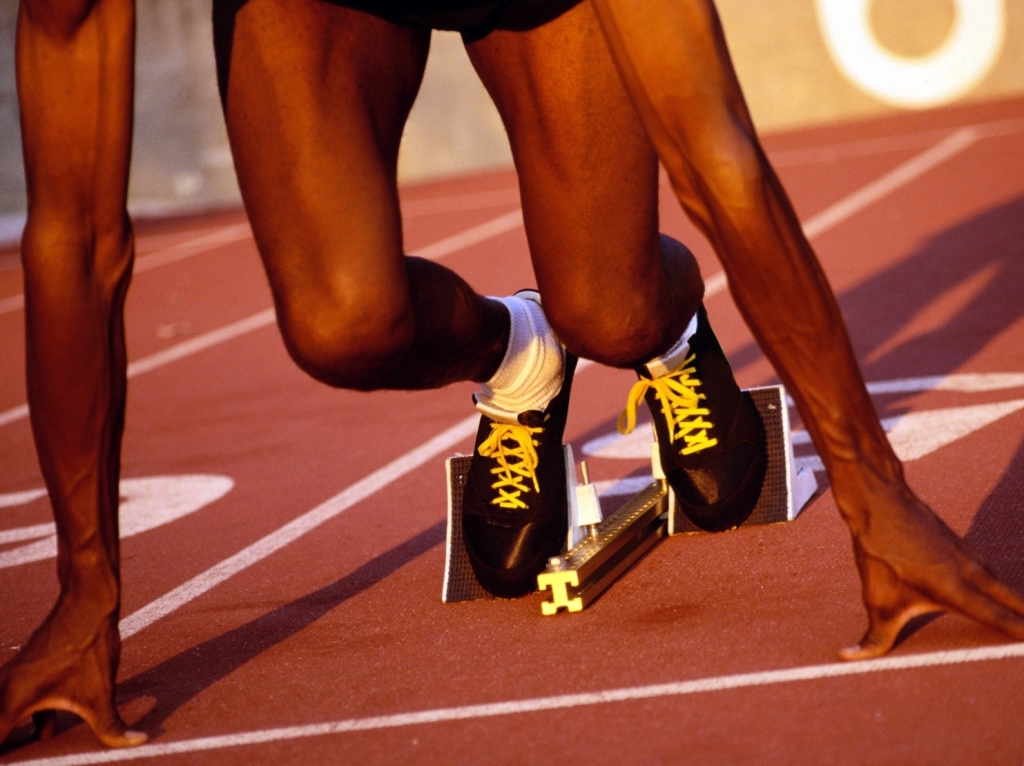 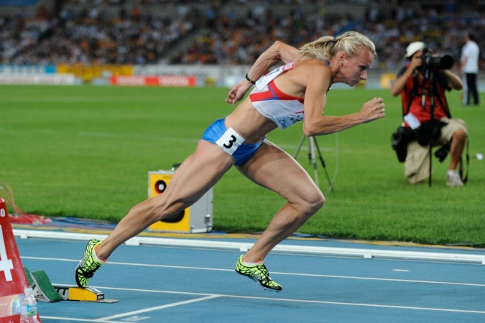 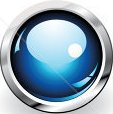 Бег на короткие дистанции (СПРИНТ) выполняется  с   низкого старта
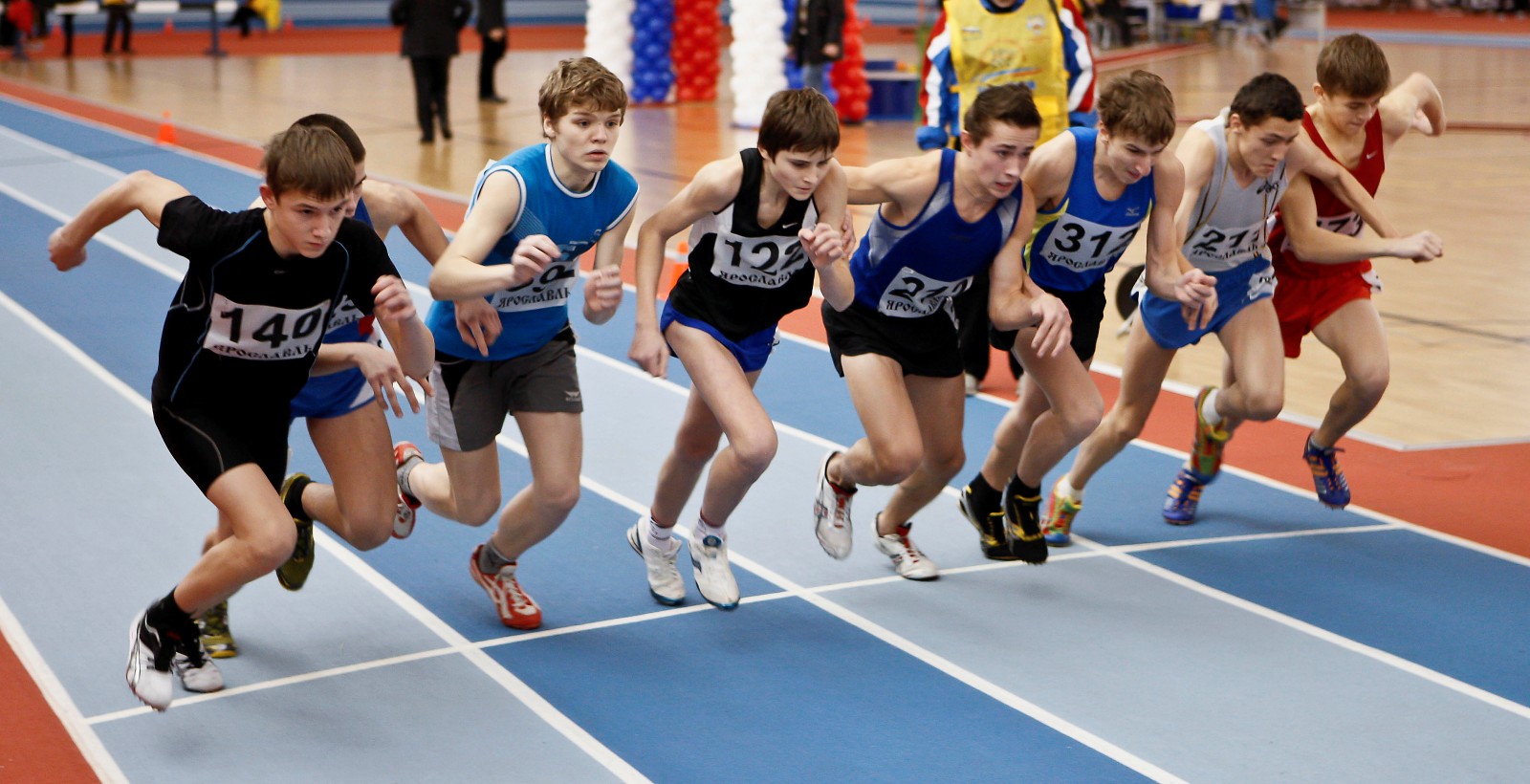 Бег  на средние  и  длинныедистанции  выполняется  с   высокого старта
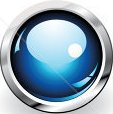 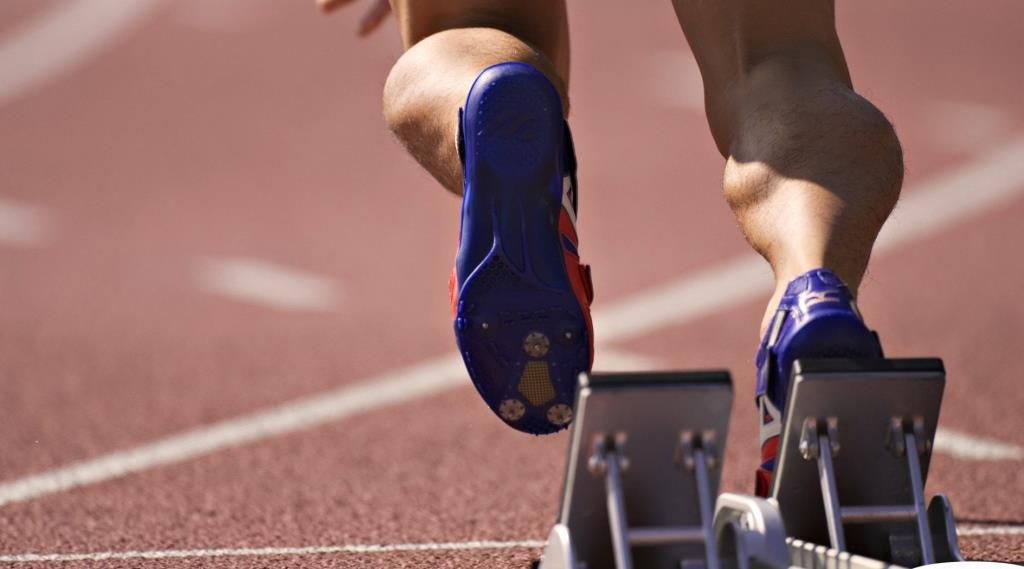 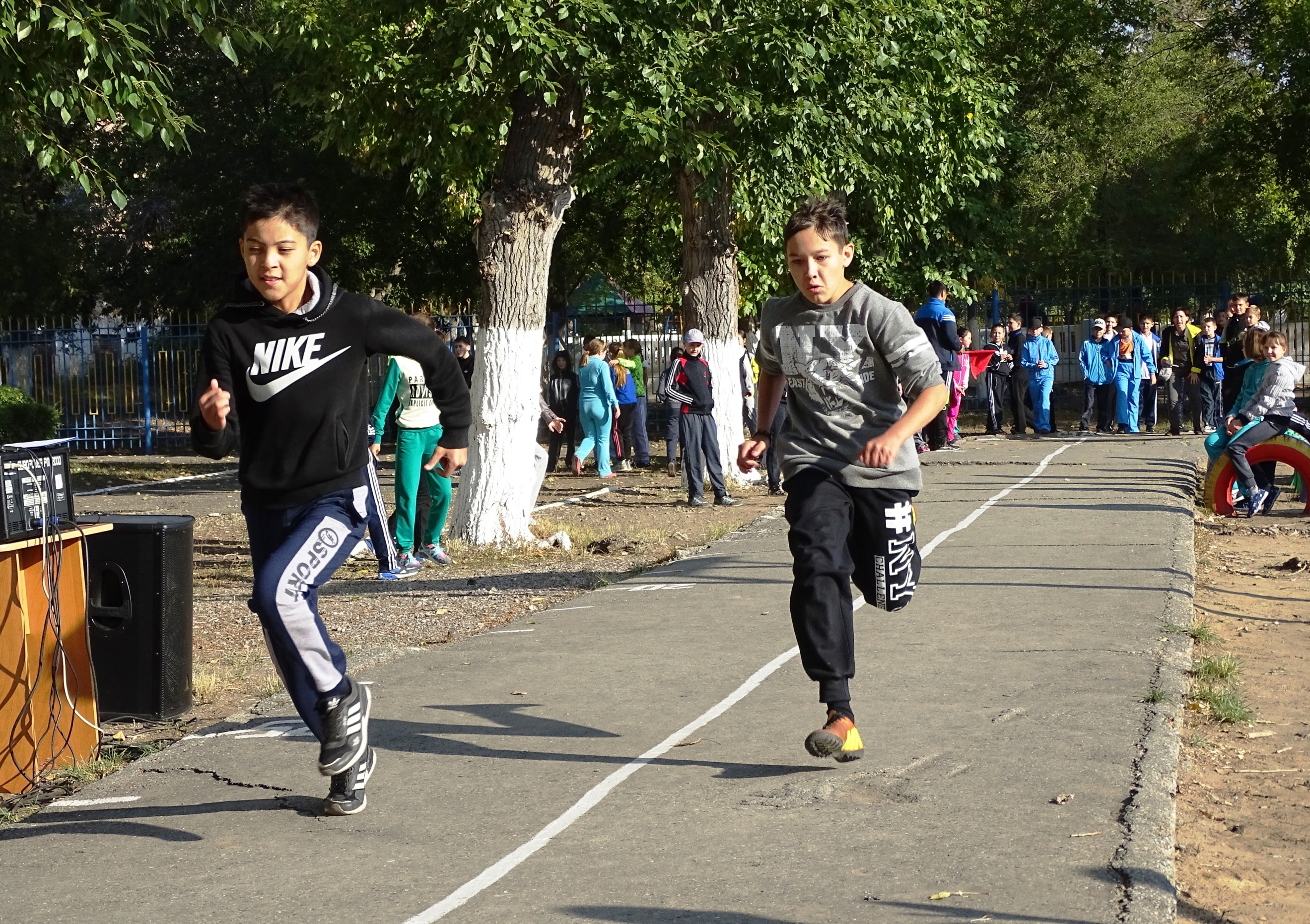 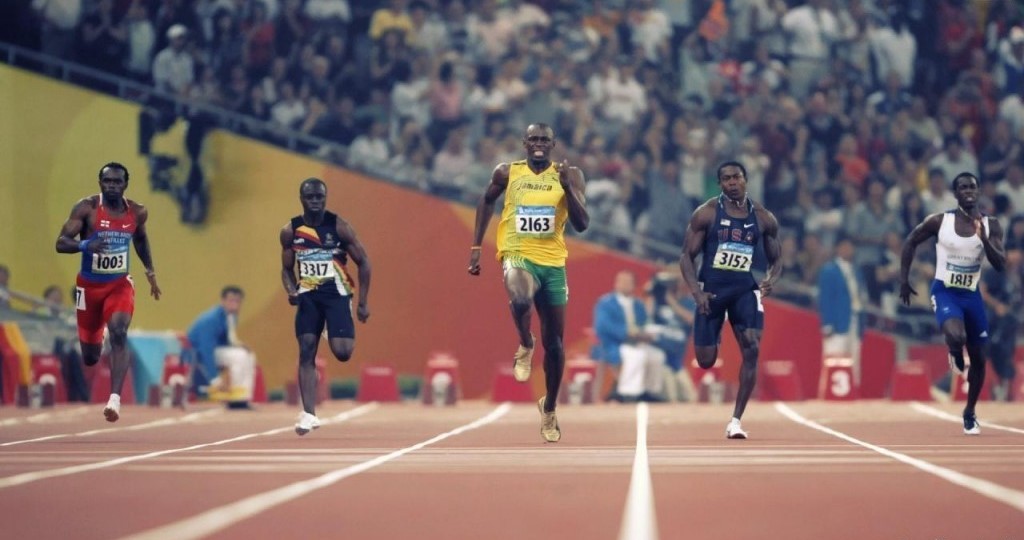 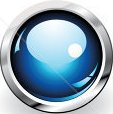 Спринт – бег на короткие дистанции.
Бег на 30м, 60м, 100м, 200м, 400м
Бег на средние 
и 
длинные дистанции –  


стайерский бег
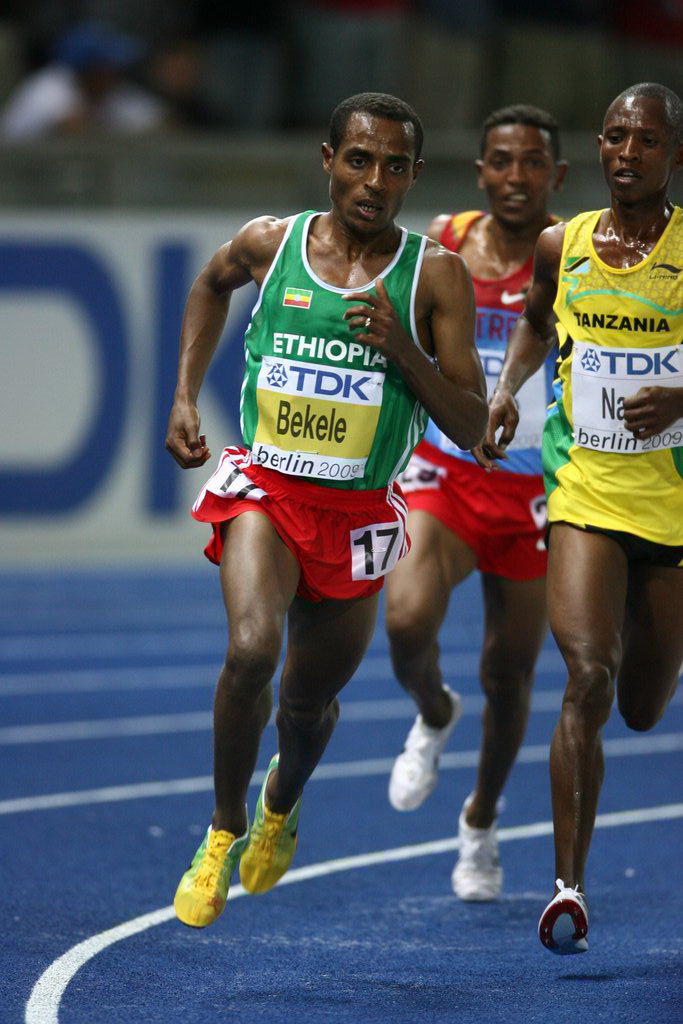 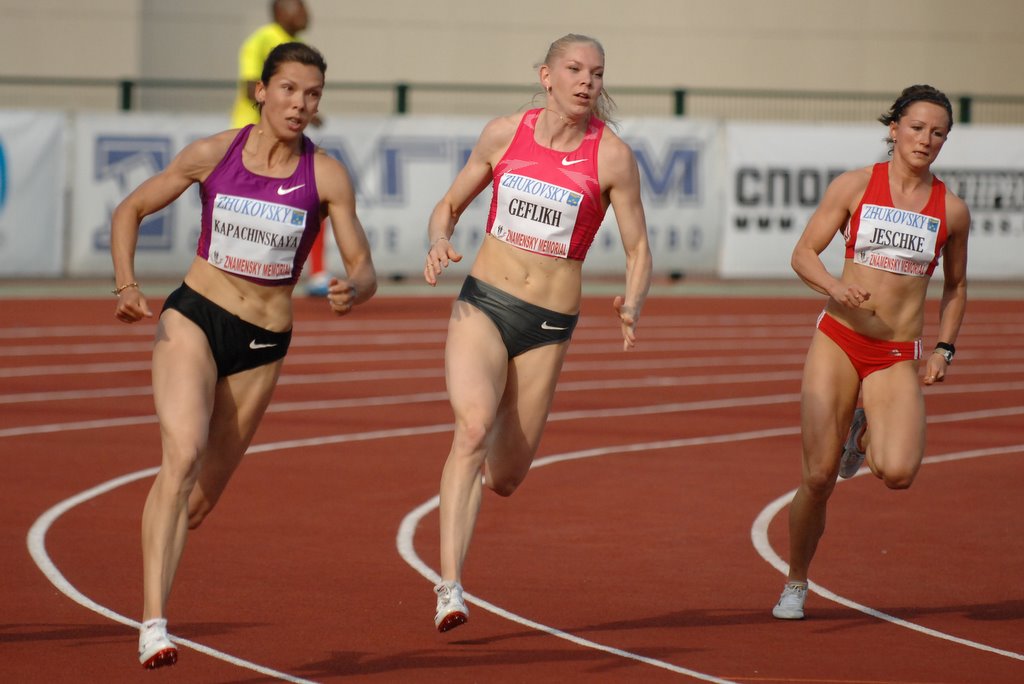 Бег на  

 
800 м 
1.000 м 1.500 м 2.000 м 3.000 м
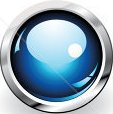 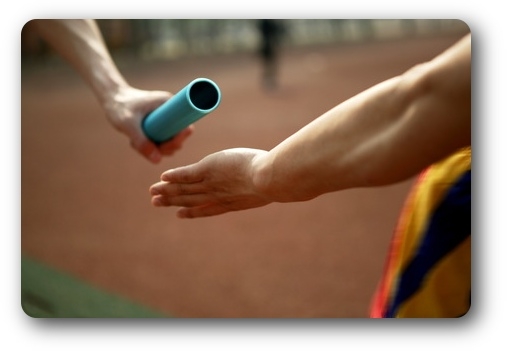 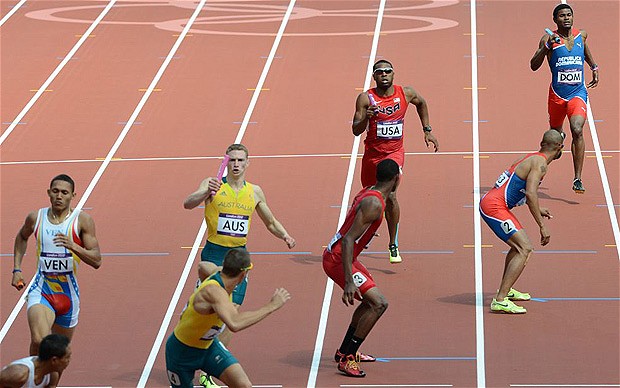 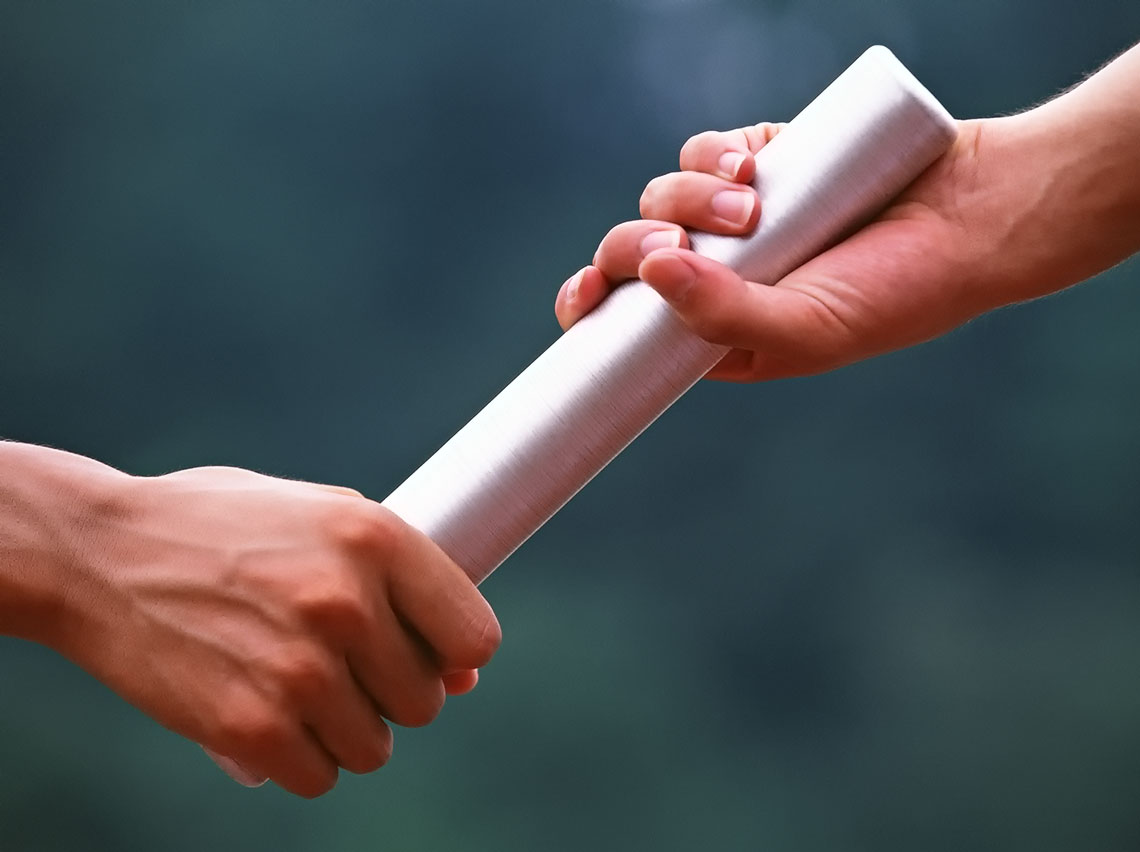 Эстафетный бег
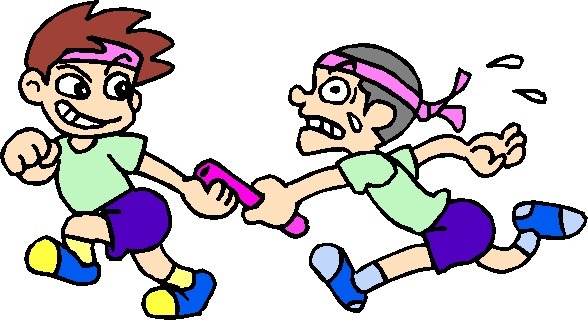 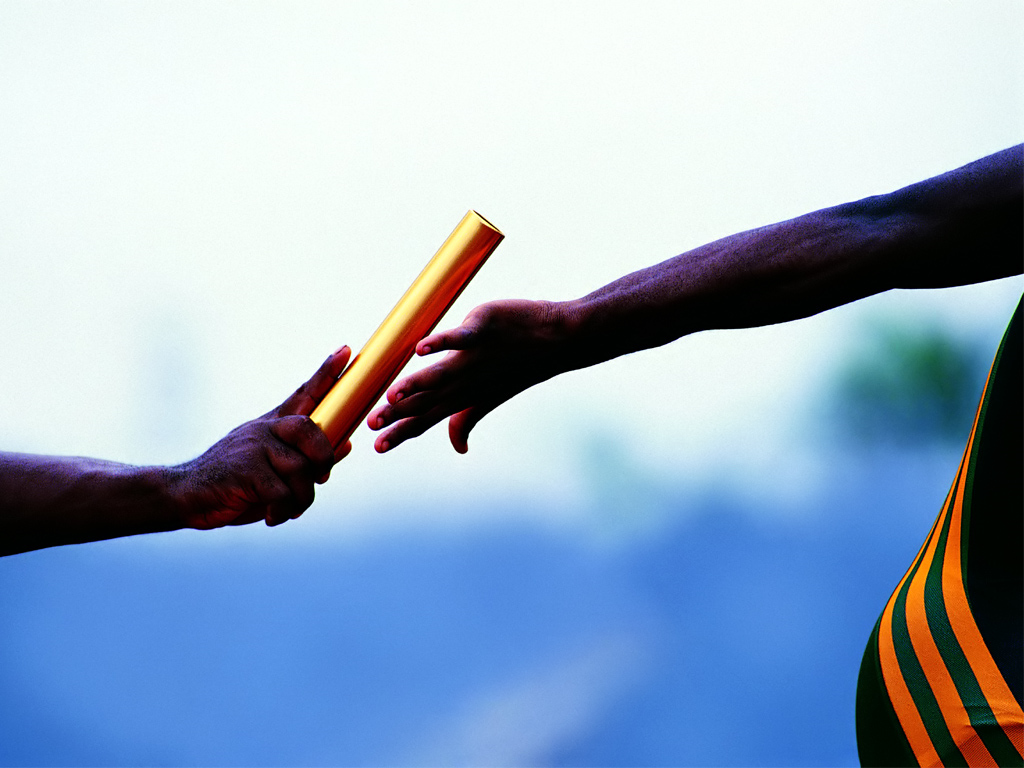 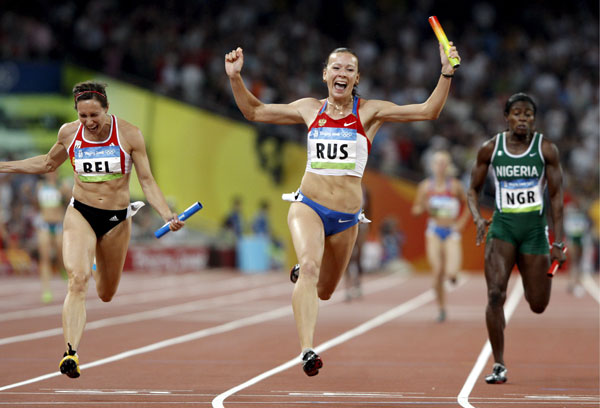 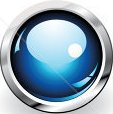 Эстафета
командный
беговой вид 
лёгкой атлетики
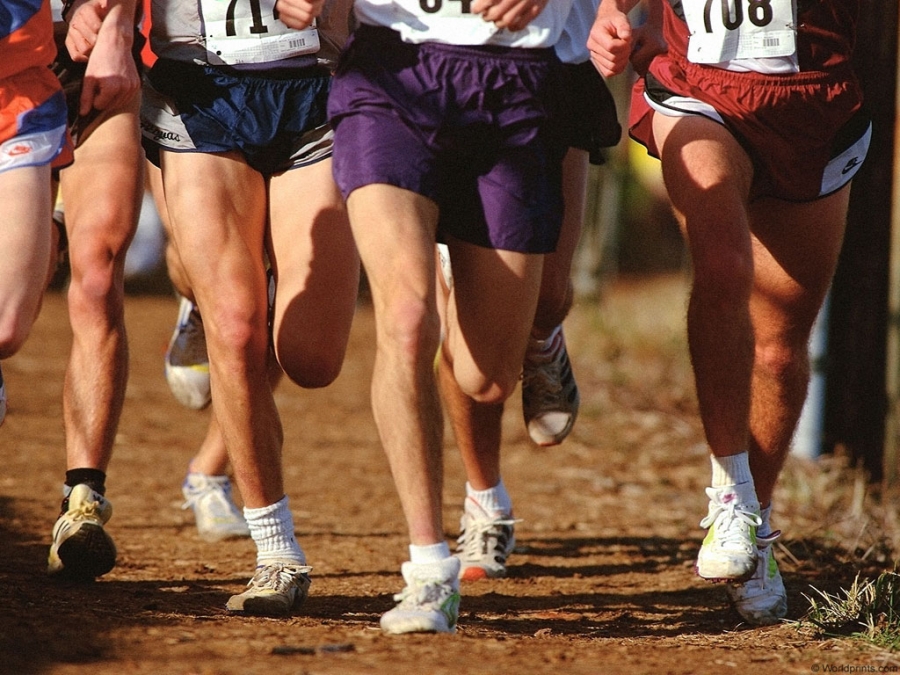 Кроссовый бег 
– это бег 
по пересечённой местности
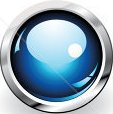 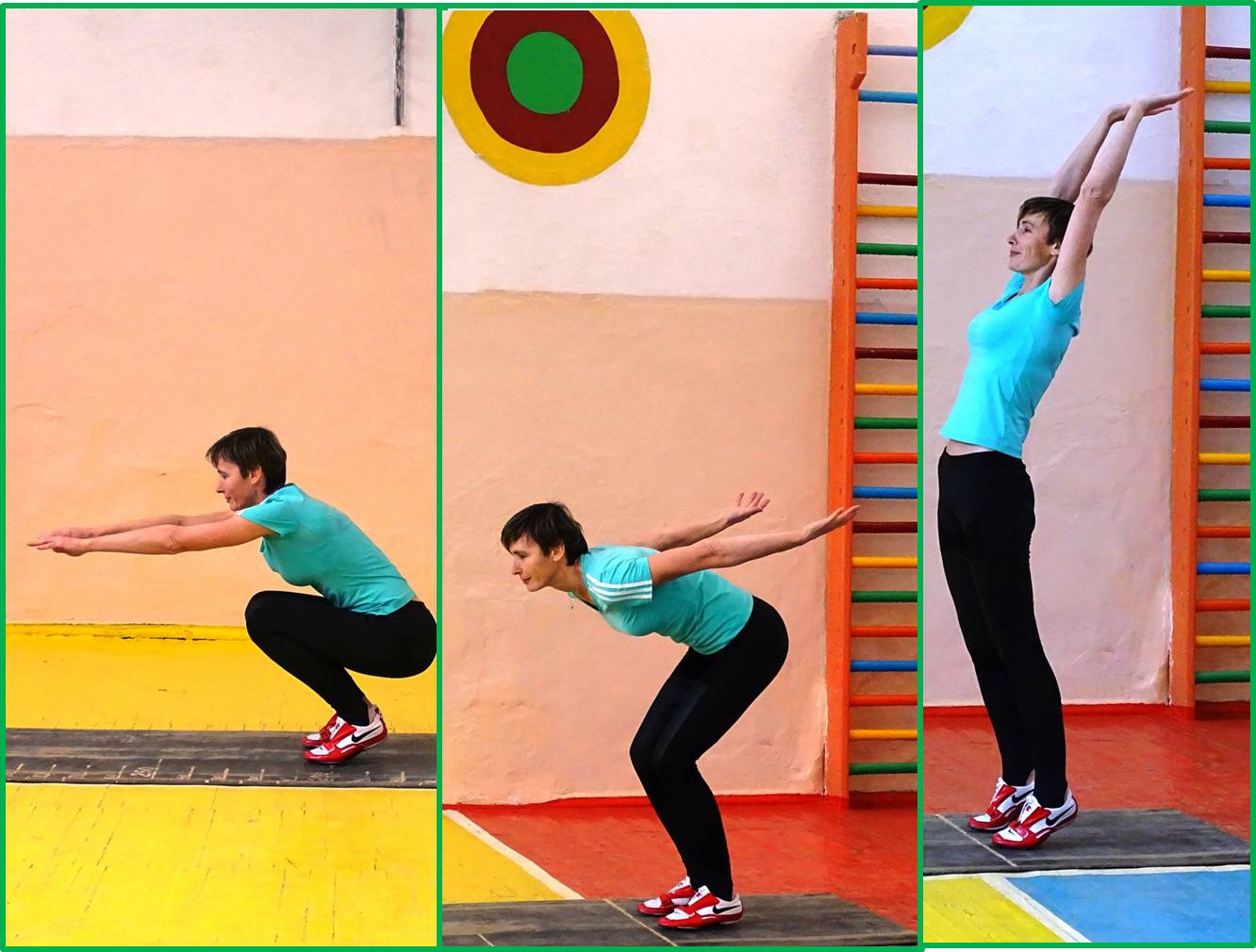 ВИДЫ ПРЫЖКОВ 
ШКОЛЬНОЙ ПРОГРАММЫ:
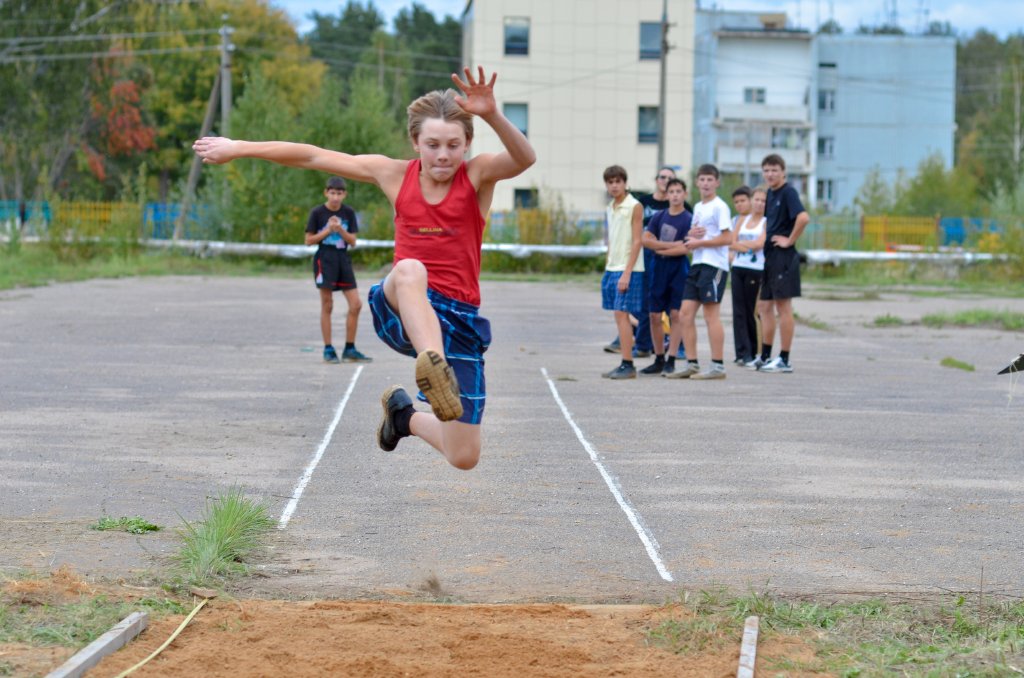 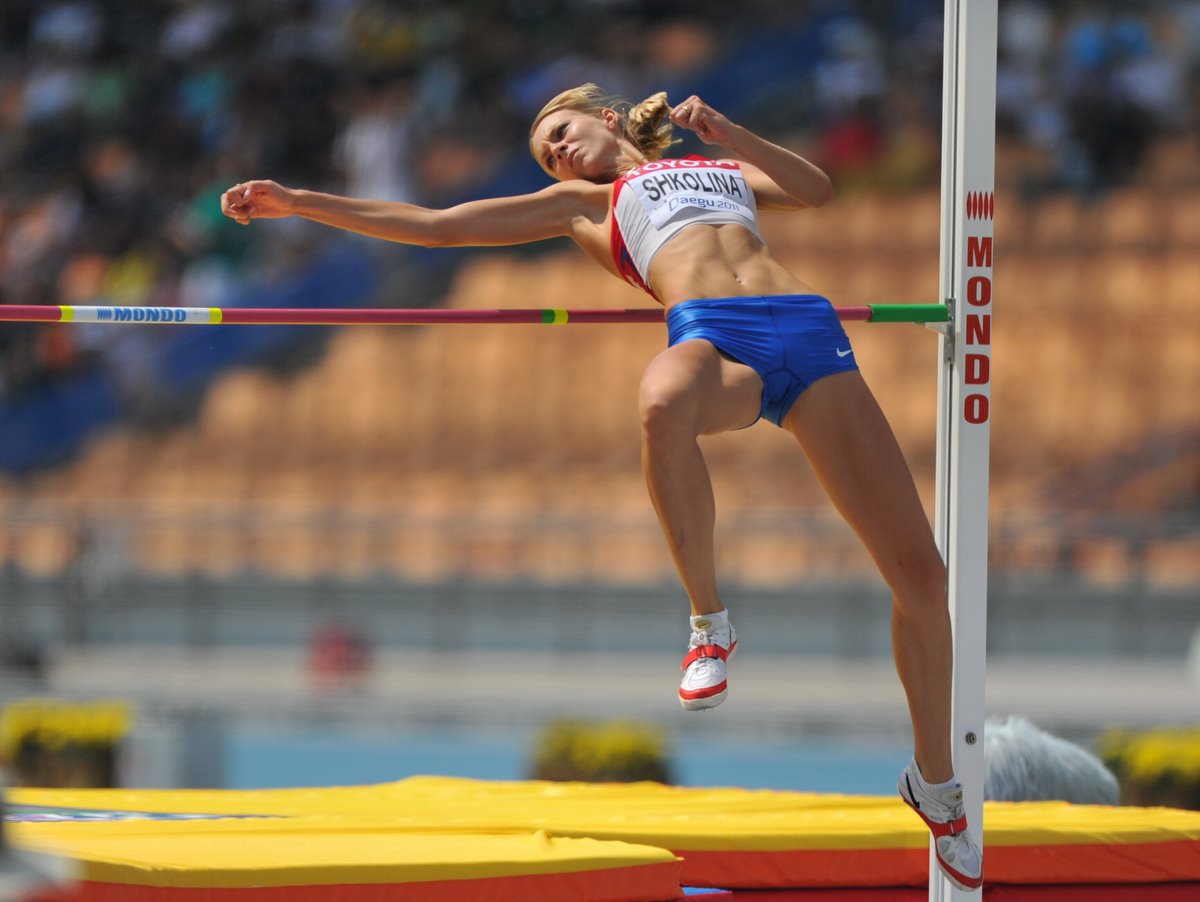 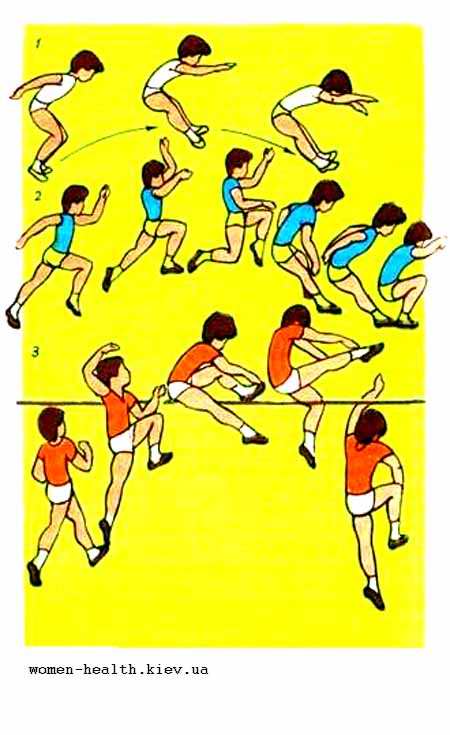 Прыжки 
в длину с  места
Прыжки 
в длину  с  разбега
Прыжки 
в  высоту
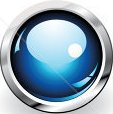 ВИДЫ МЕТАНИЙ 
ШКОЛЬНОЙ ПРОГРАММЫ:
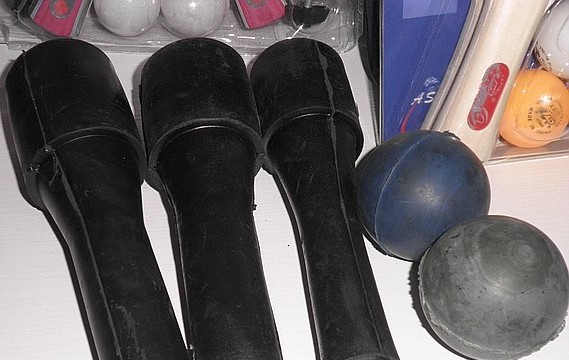 метание мяча
метание гранаты
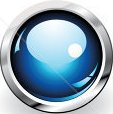 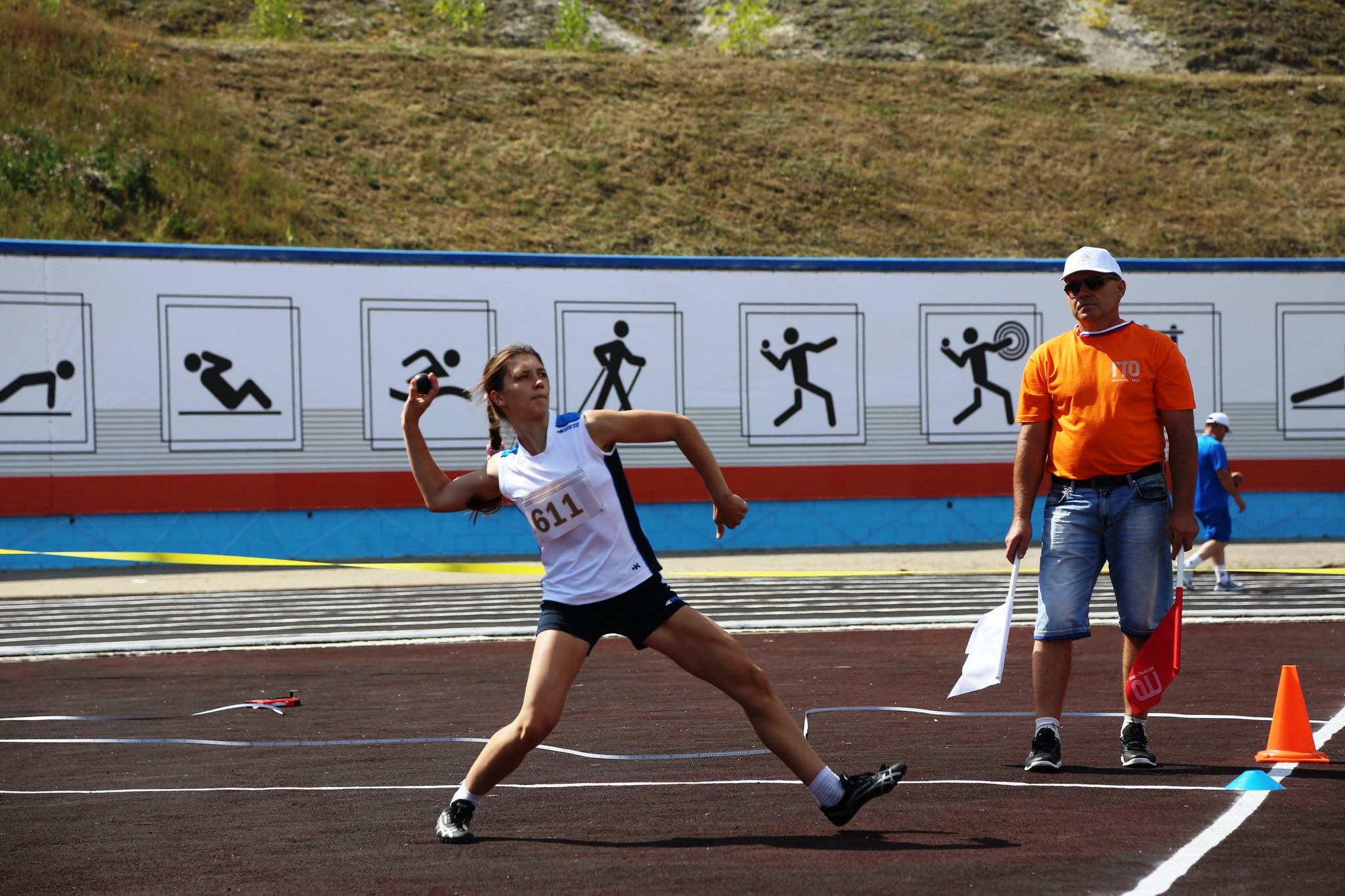 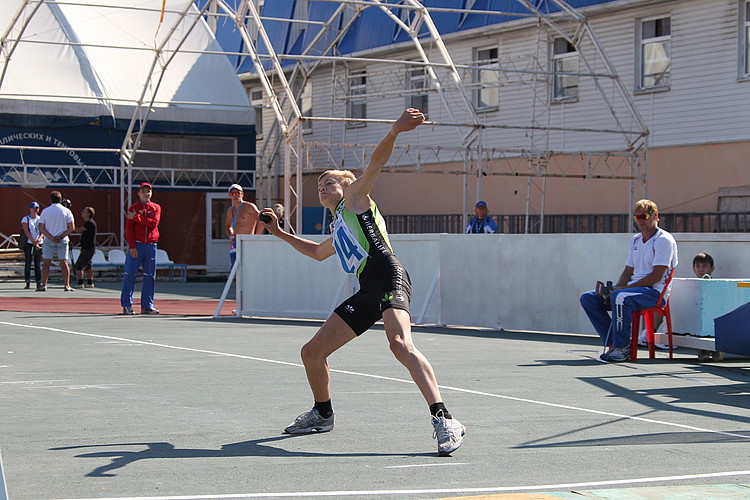 Метаниемяча
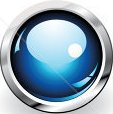 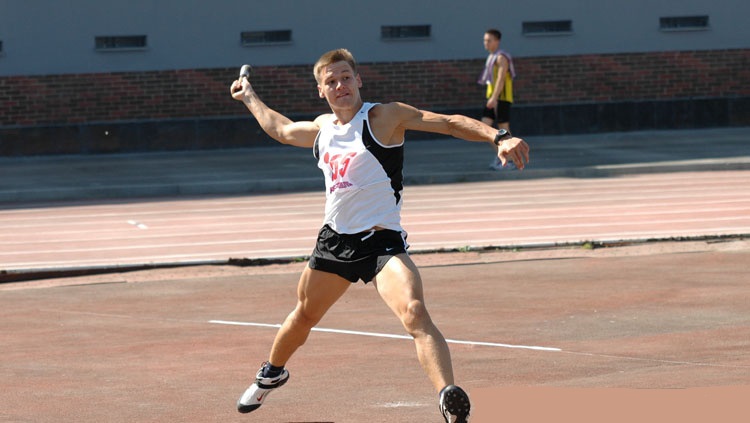 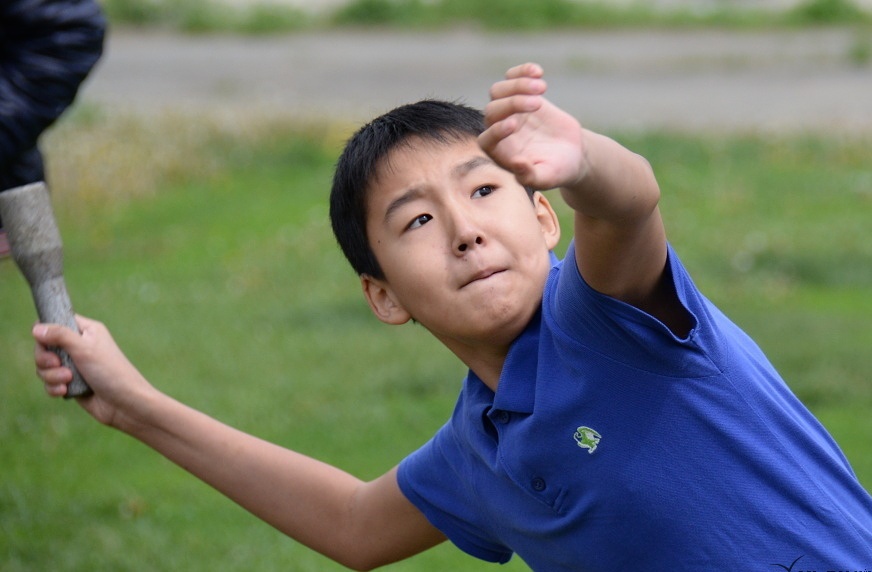 Метание гранаты
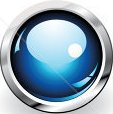 Дозированные занятиялёгкой  атлетикой благоприятно  сказываются на  организме занимающихся
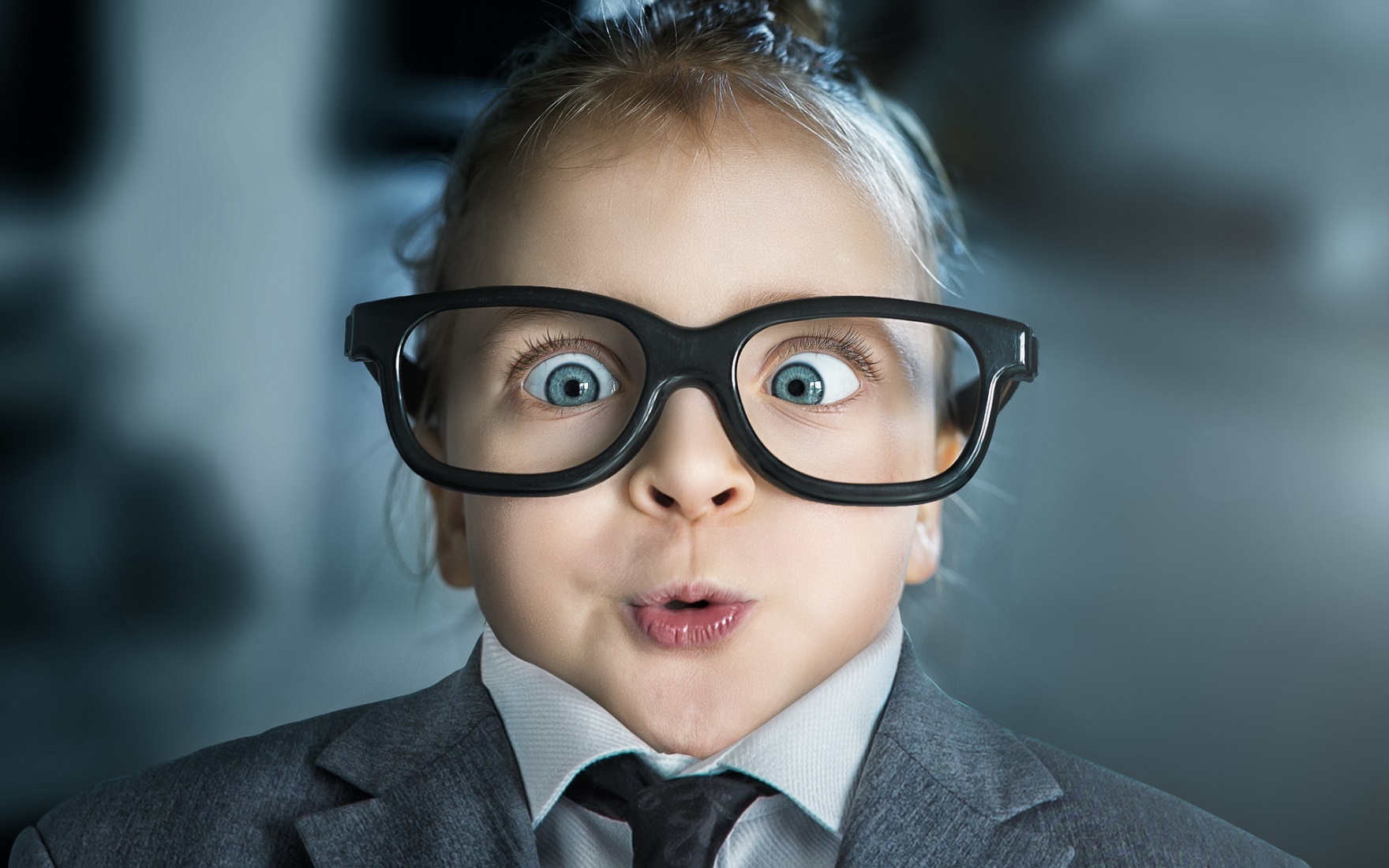 А что происходит с организмом
при занятиях
лёгкой атлетикой?
Бег и ходьба являются действенными и доступными для всех возрастов средствами физического совершенствования, способствующими улучшению состояния здоровья и гармоничному развитию
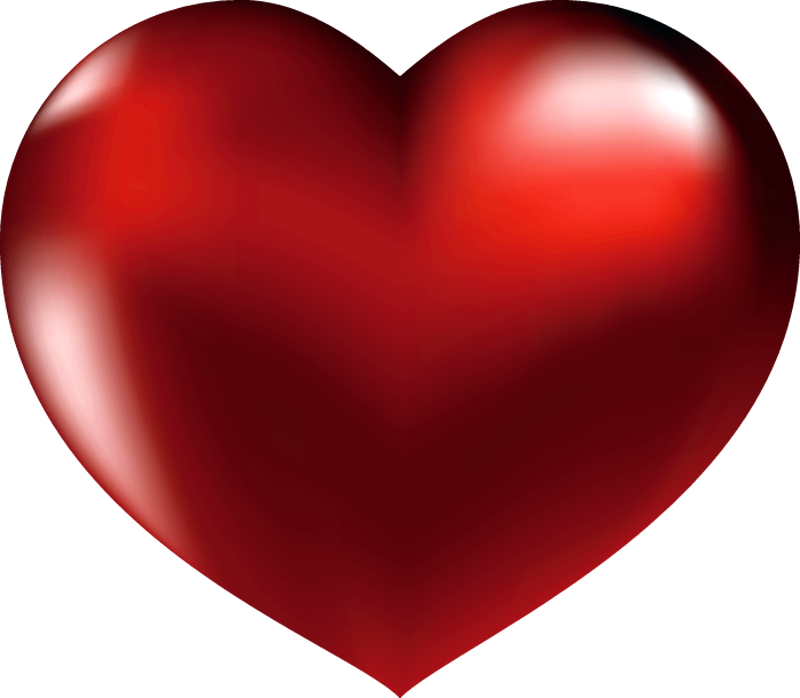 Улучшается работа
сердечной-сосудистой системы
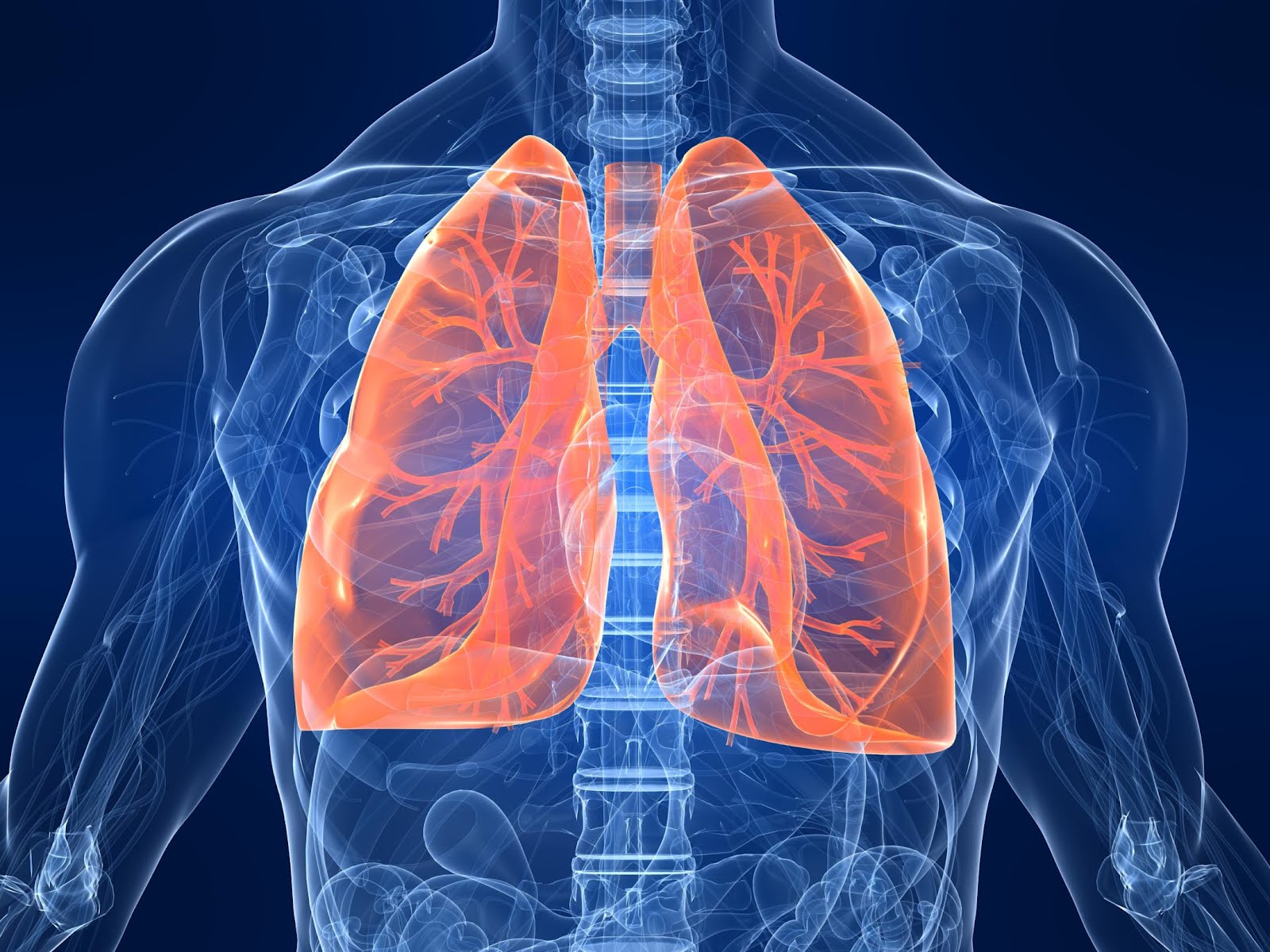 Под влиянием физических упражнений у детей и подростков увеличиваются резервные возможности дыхания
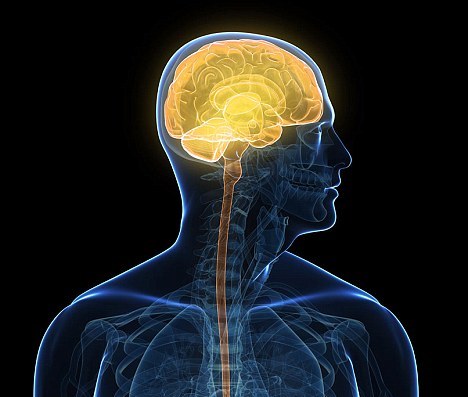 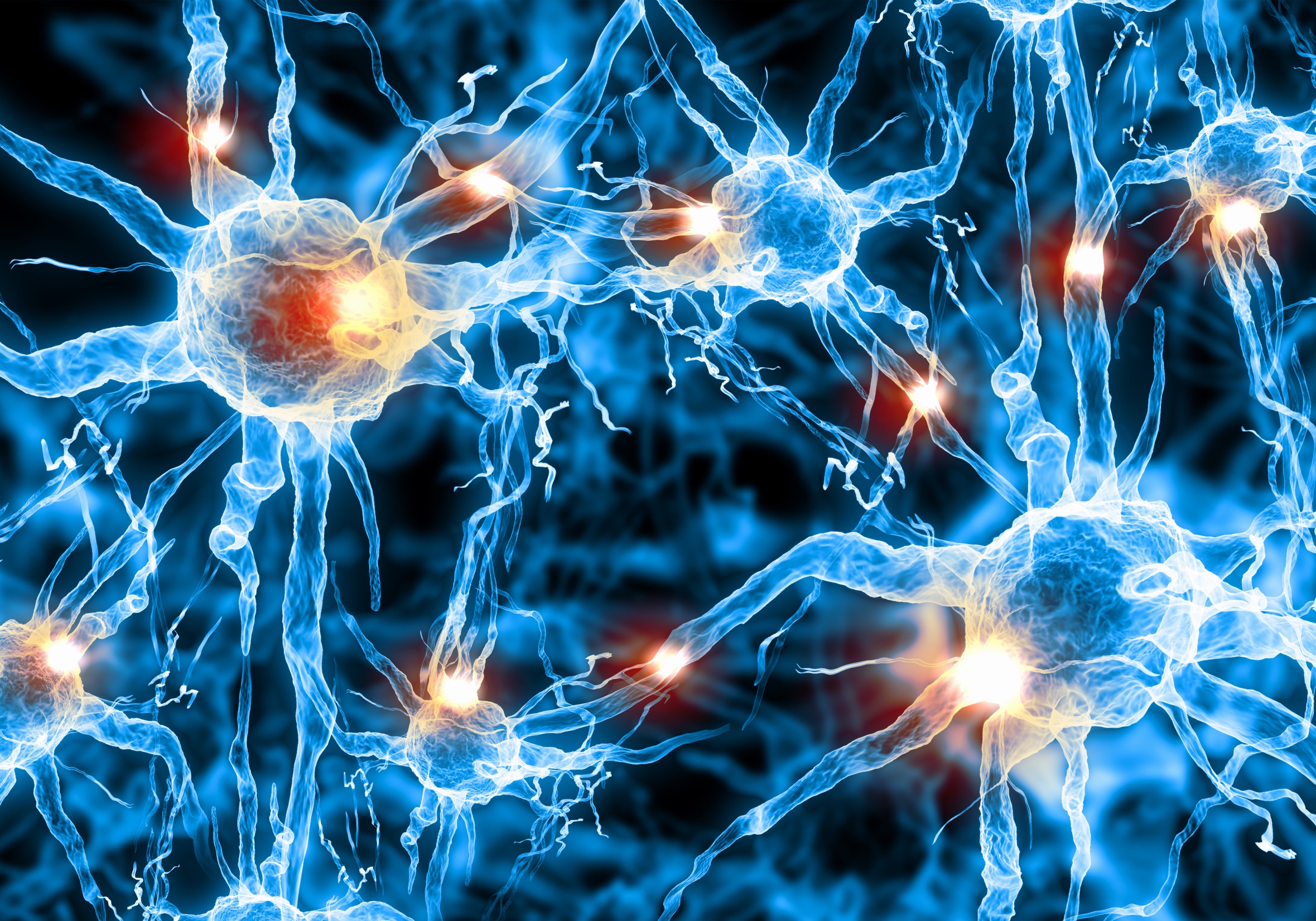 Укрепляется
нервная система
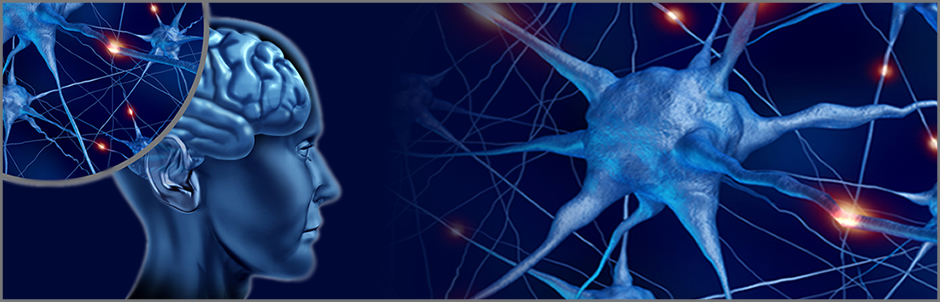 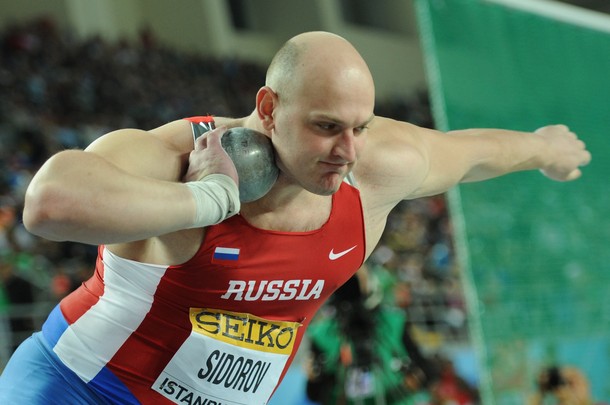 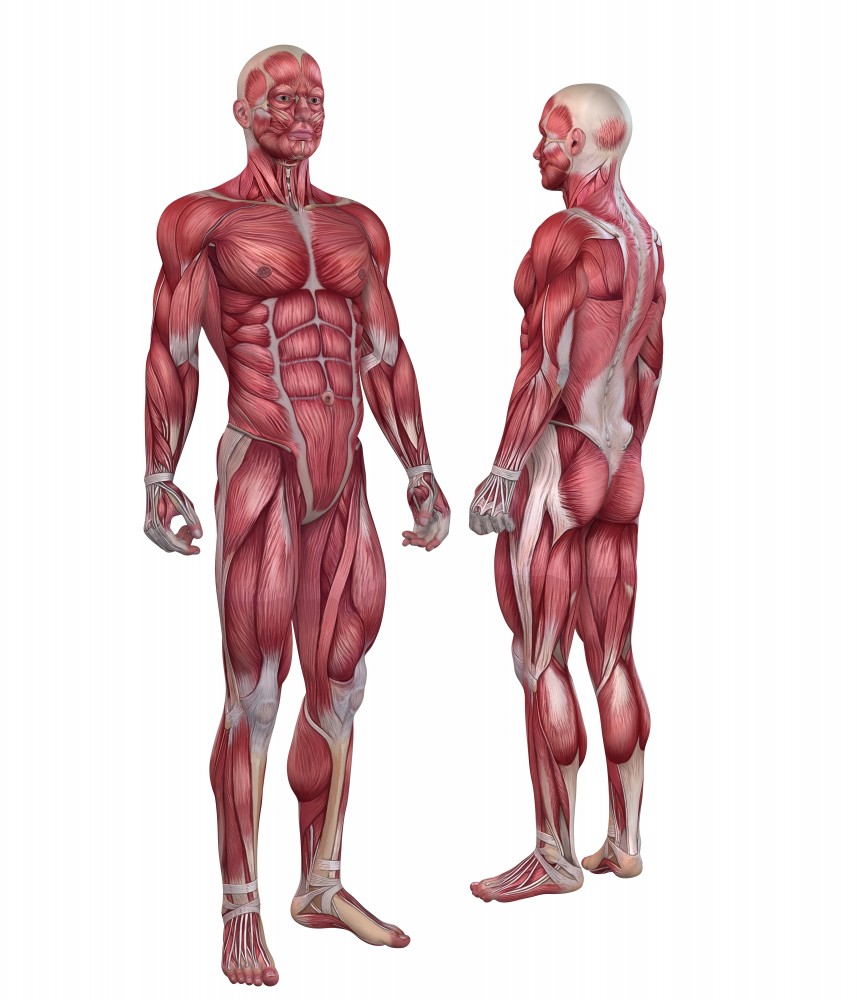 Развивается
мышечная масса и физические качества
СИЛА
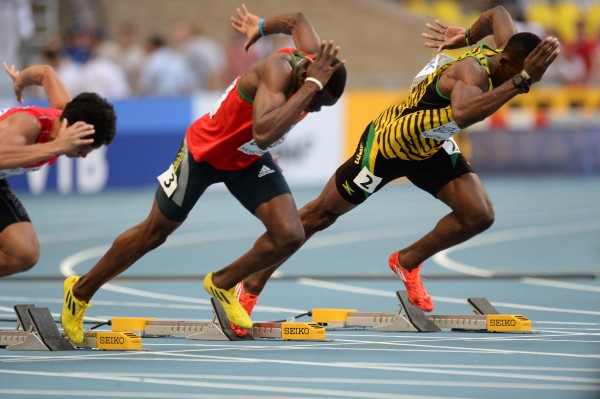 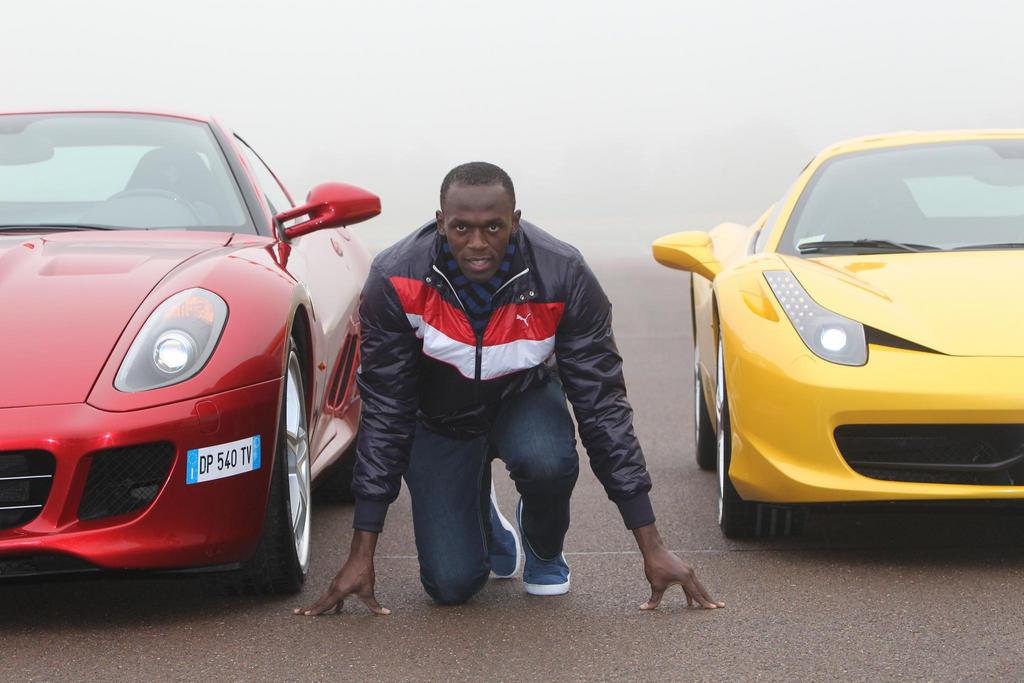 БЫСТРОТА
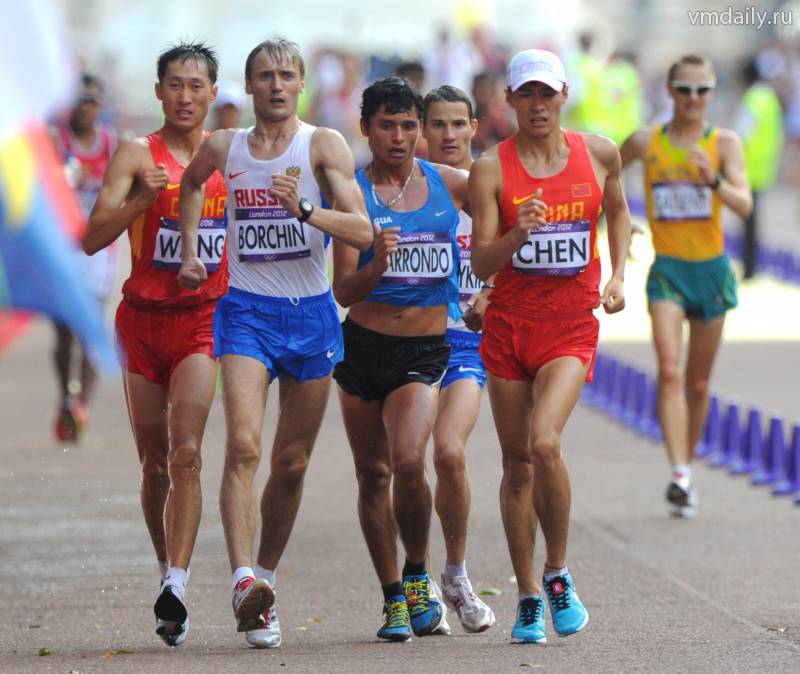 ВЫНОСЛИВОСТЬ
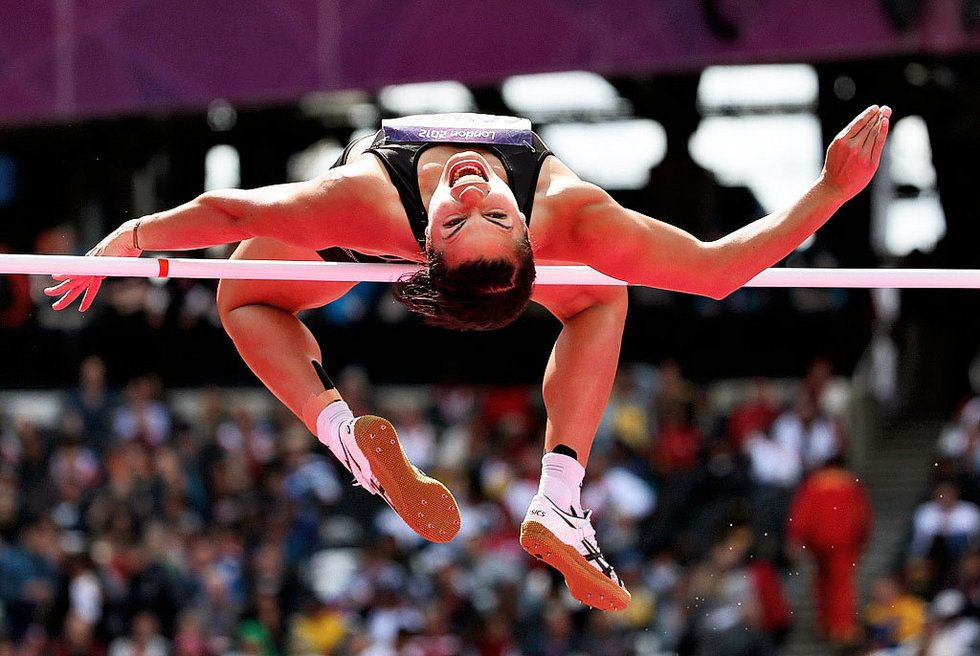 ЛОВКОСТЬ
(координация движений)
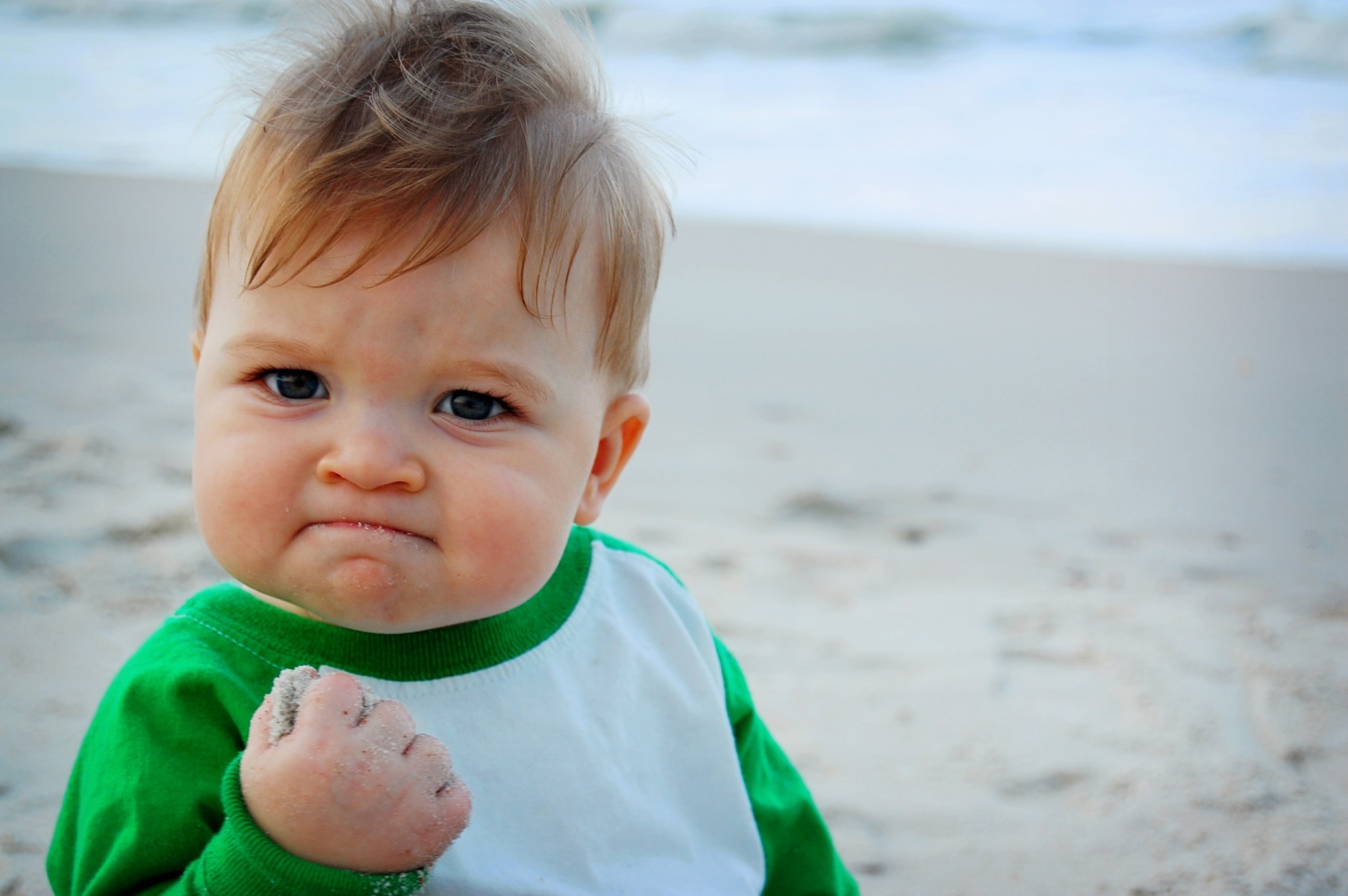 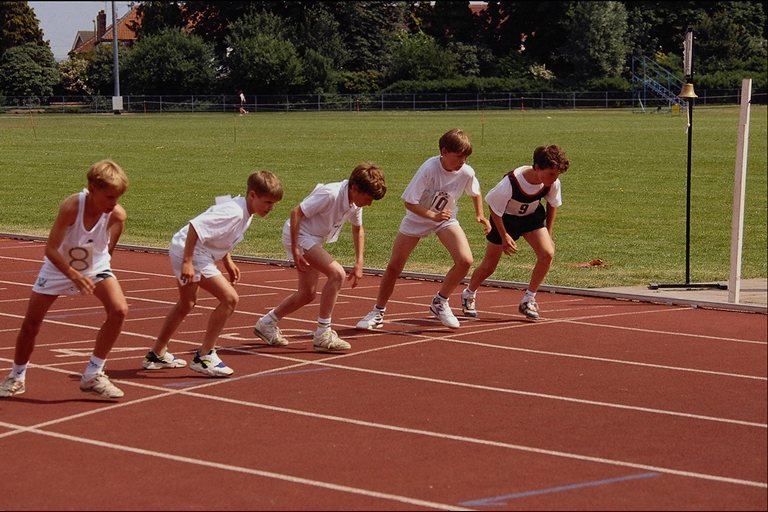 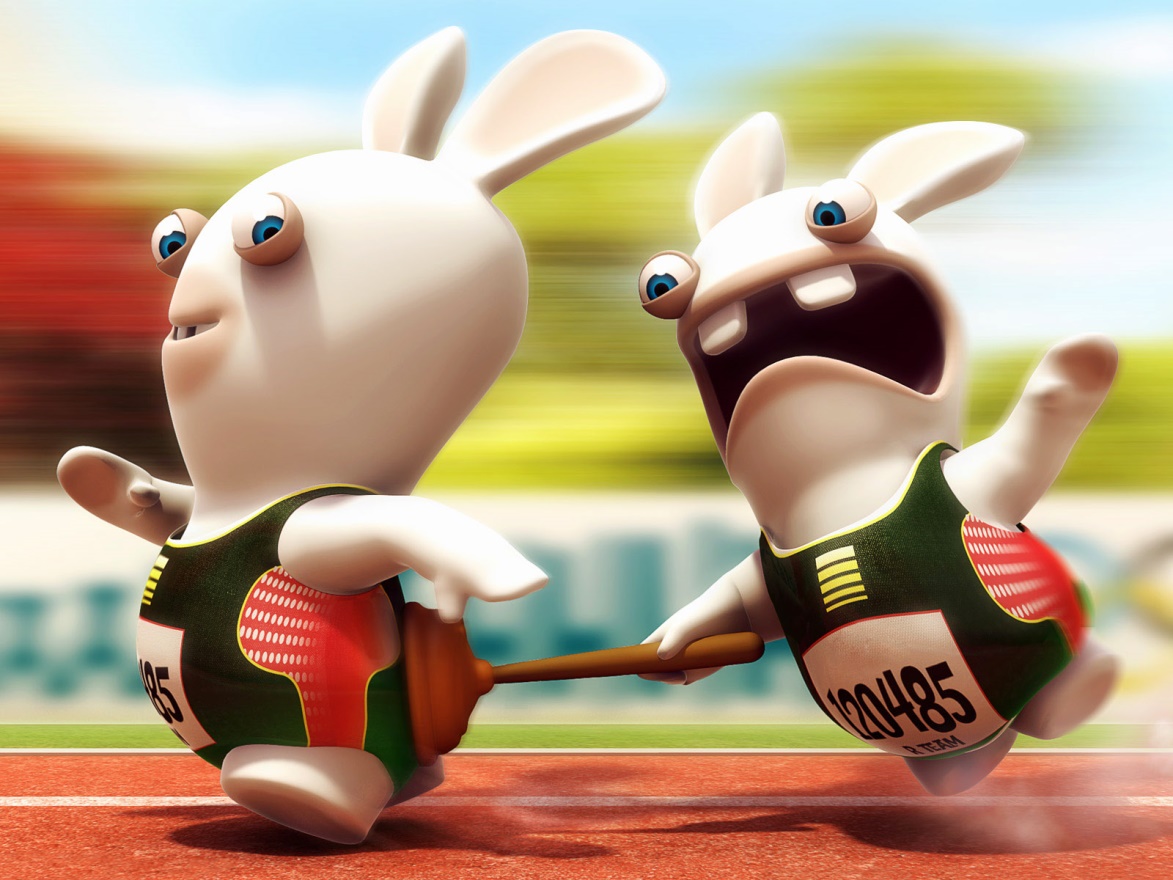 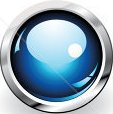 Занятия лёгкой атлетикой воспитывают:
-	целеустремлённость;-	настойчивость;-	трудолюбие;
вырабатывают:
-	устойчивость к стрессовым ситуациям;-	работоспособность.
СПАСИБО ЗА ВНИМАНИЕ)
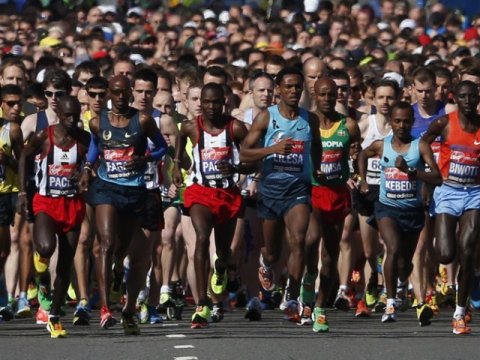 Использованные материалы:
Видеоролик «Утренняя зарядка с Екатериной Серебрянской» - https://youtu.be/MQNl2JmJ-tI
 «Смайлики» - http://go.mail.ru/search_images?tsg=l&q=%D1%81%D0%BC%D0%B0%D0%B9%D0%BB%D0%B8%D0%BA%D0%B8
Ходьба спортивная - http://ustr-sport.ucoz.ru/khodba.jpg
Ходьба спортивная - http://uor-penza.ru/wp-content/uploads/2016/08/Sport_hodba.jpg
Прыжок в длину с разбега - http://sccv-sinptica.ru/assets/galleries/458/19.jpg
Метание мяча – http://sparta.fa.ms1.ru/fileadmin/_processed_/csm_IMGL4103_7a0305a49a.jpg
Метание гранаты – http://img-news.vl.ru/i/news/add_files/big135555dsc_2401.JPG
Прыжки в высоту – https://thecliparts.com/wp-content/uploads/2016/05/free-track-and-field-clipart-3.jpg
Юные бегуны на дорожке – http://efimov.8school.info/wp-content/uploads/2016/09/la.jpg
Низкий старт – http://www.gandex.ru/upl/oboi/gandex.ru-26_7721_light-athletic.jpg
Использованные материалы:
11. Высокий старт - http://www.fotoprizer.ru/img/46012_orig.jpg
12. Картинка «Сердце и сердечно-сосудистая система» – http://universaltex.ru/images/79373-prezentaciya-tehniki-operacii-na-serdce.jpg
13. Картинка «Мышечная система»  - http://ic.pics.livejournal.com/toomth/66346552/137645/137645_1000.jpg
14. Картинка «Лёгкие и дыхательная система» - http://dev.naked-science.ru/sites/default/files/article/lungs.jpg
15. Картинка «Нервная система» - http://navidreamz.com/sciencepics/Sciencepics/Shutterstock/734.nervous%20system.jpg
16. Картинка «Корона» - http://litterref.ru/files/53/1e46e0dd8f278e527b6b16c5cc93855e.html_files/19.jpg
17. Эстафета- http://www.runnerclub.ru/wp-content/uploads/2015/12/estafetnyi-beg-sorevnovania.jpg
18. Кросс- http://www.rusathletics.com/img/images/events/2011/10/111001-kross-076.jpg
19. Стайеры- http://mirbega.ru/images/stories/stati/staier.jpg
20. Спринтерский бег - http://boombob.ru/img/picture/Oct/14/f1ce9f7c9a35f71bf541ba362df590e0/1.jpg
Использованные видеоматериалы
с хостинга «YouTube»:
Стипль-чез – https://youtu.be/VxH95yjVfJg
Бег с барьерами – https://youtu.be/eBJFo_XZkCM
Прыжки с шестом –  https://youtu.be/N7am2dLgiyQ
Прыжки в длину с разбега – https://youtu.be/dX3qF6dgfDA
Прыжки в высоту – https://youtu.be/QuSUUbeeAWA
Тройной прыжок – https://youtu.be/I6uRiyaZgMI
Метание диска – https://youtu.be/skRl-LokKlE
Толкание ядра – https://youtu.be/tX36-A5FpDc
Метание молота – https://youtu.be/X78IippLOKU
Метание копья – https://youtu.be/M2YVan1W4hU
Эстафета - https://youtu.be/qDvPmrNsKVw
Спортивная ходьба - https://youtu.be/XCnlTFD0JzQ